Getting Started with Dr Frost
A guide for students
September 2023
What is DrFrost?
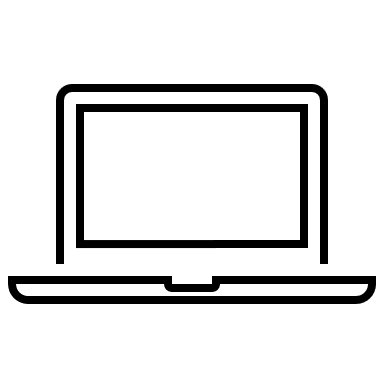 An online classwork and homework platform
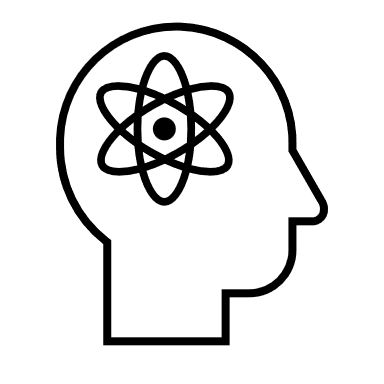 Designed to help you master mathematical Key Skills
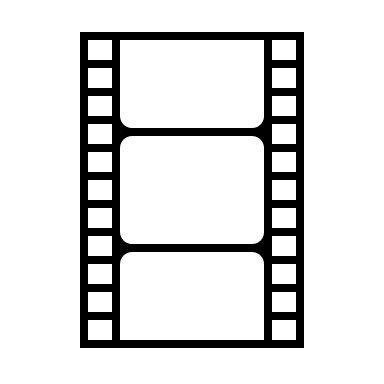 Access video help at any time during a task
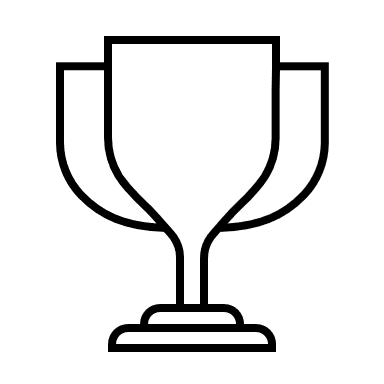 Earn points and trophies for achievements on Dr Frost
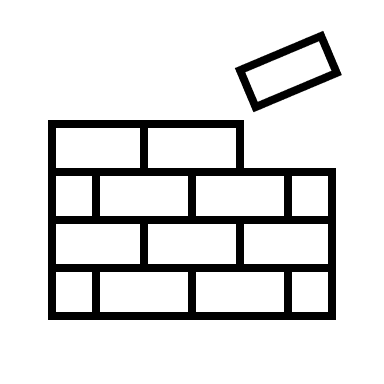 Practice topics independently to increase your mastery with each skill
The home dashboard
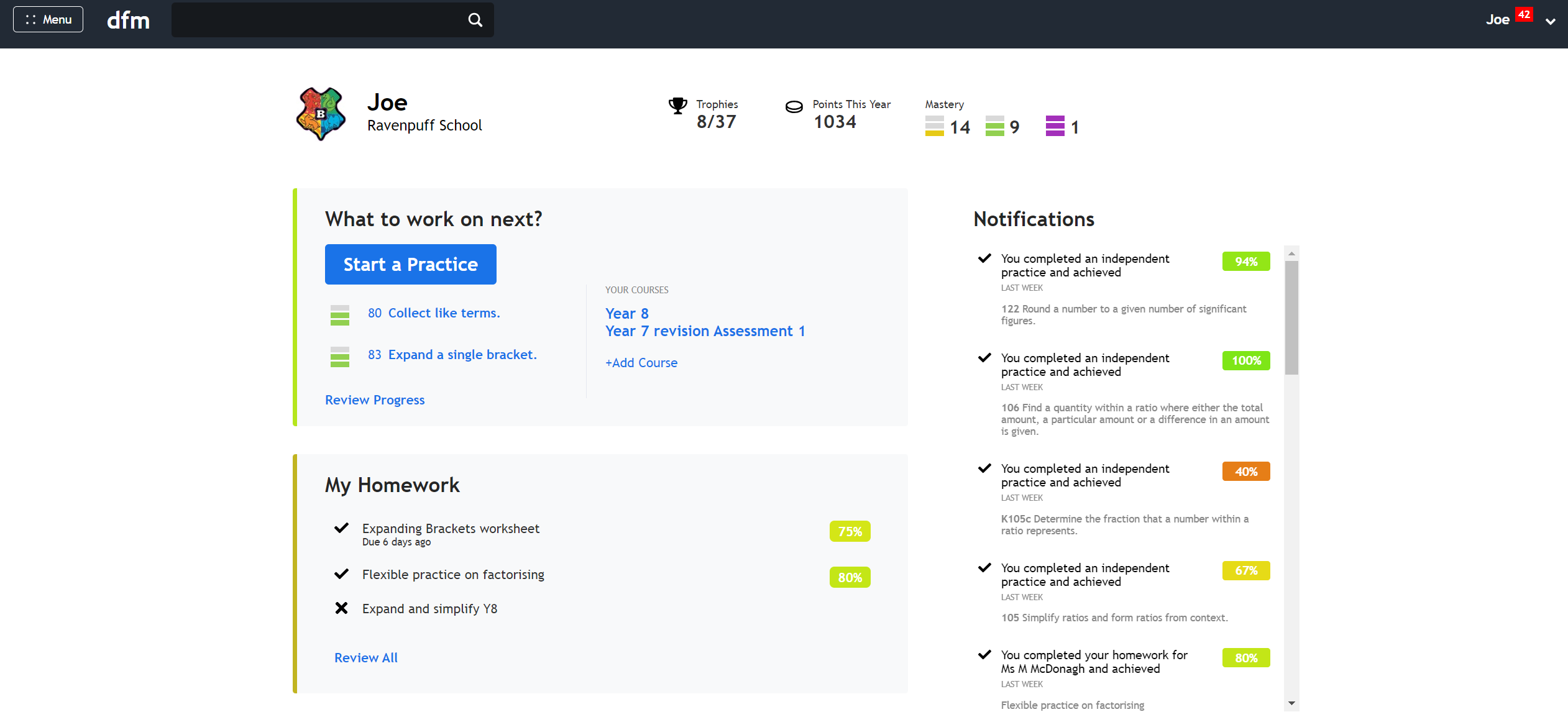 You can see how many skills you have mastered at each level and your total points for the year.
You earn trophies for different achievements. For example, earning a certain number of points, or completing a certain number of questions correctly in a row.
Completing an assigned task
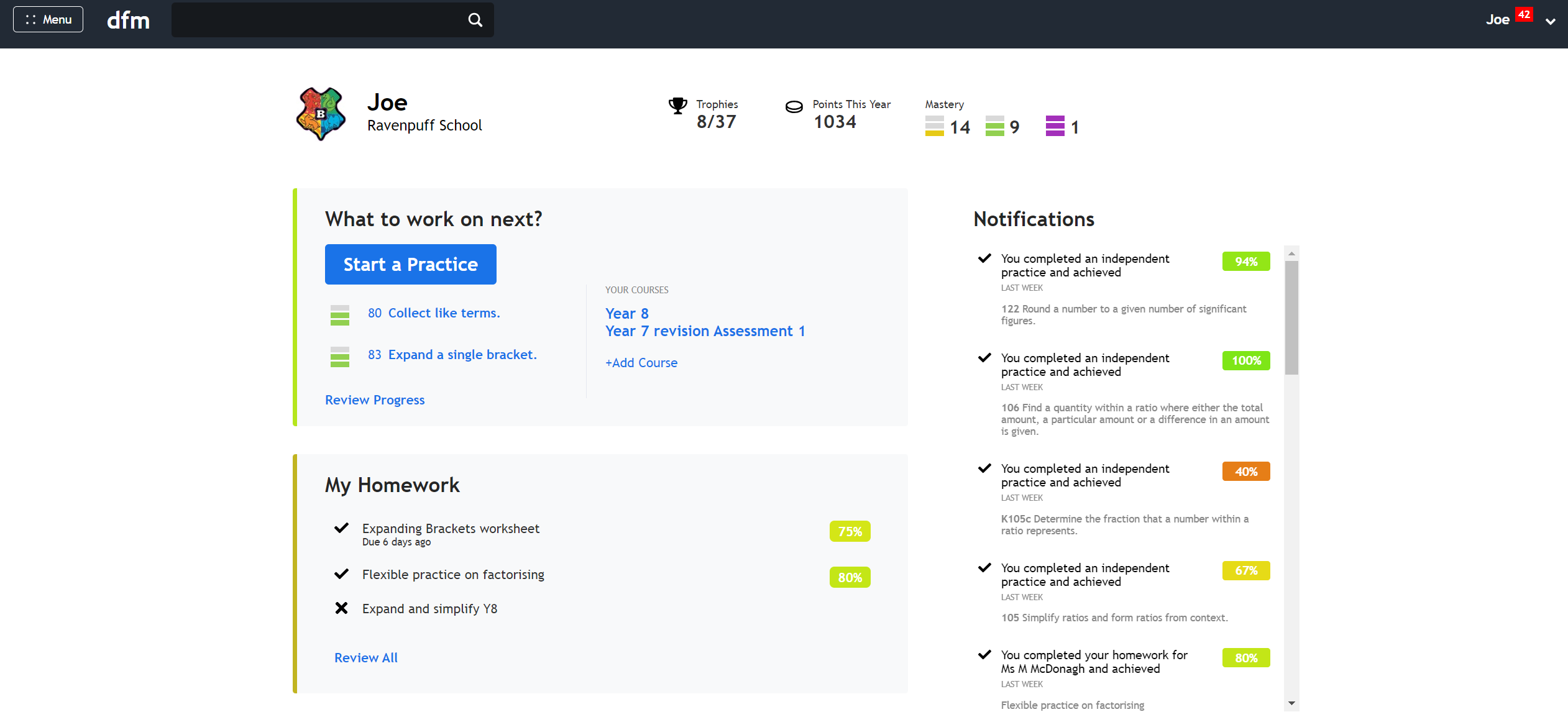 The red notification will tell you if you have homework and/or if you have feedback from your teacher.
Your most recent homework tasks appear on the dashboard. Click on the X to start.
Click ‘Review all’ to see every homework set to you this year.
Completing an assigned task
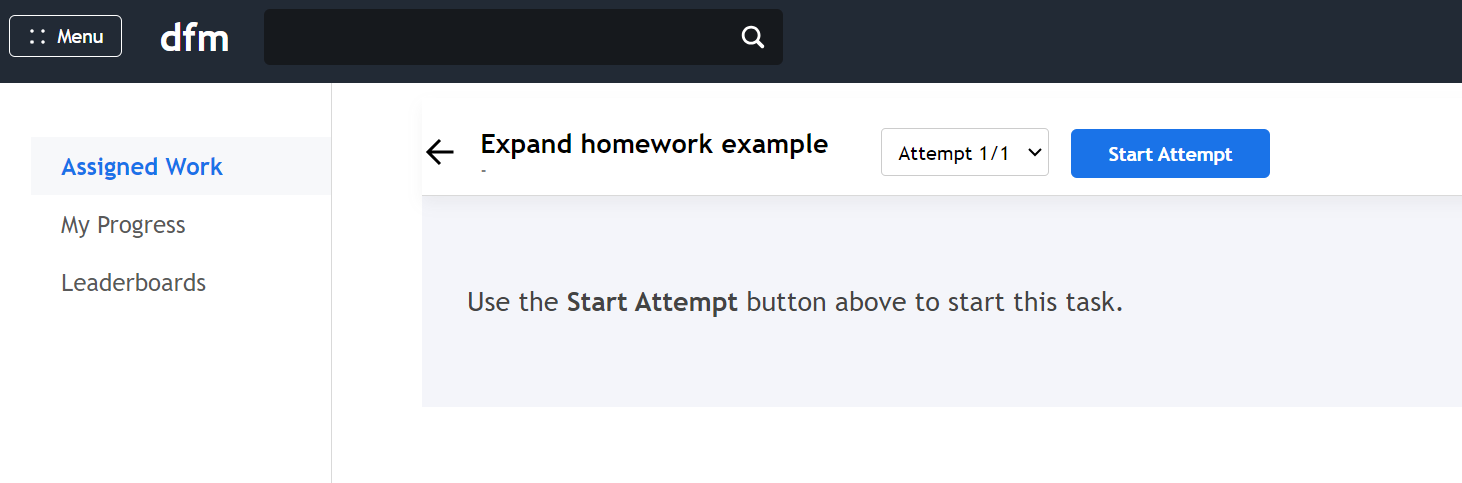 To begin your homework press ‘Start Attempt’.
Completing an assigned task
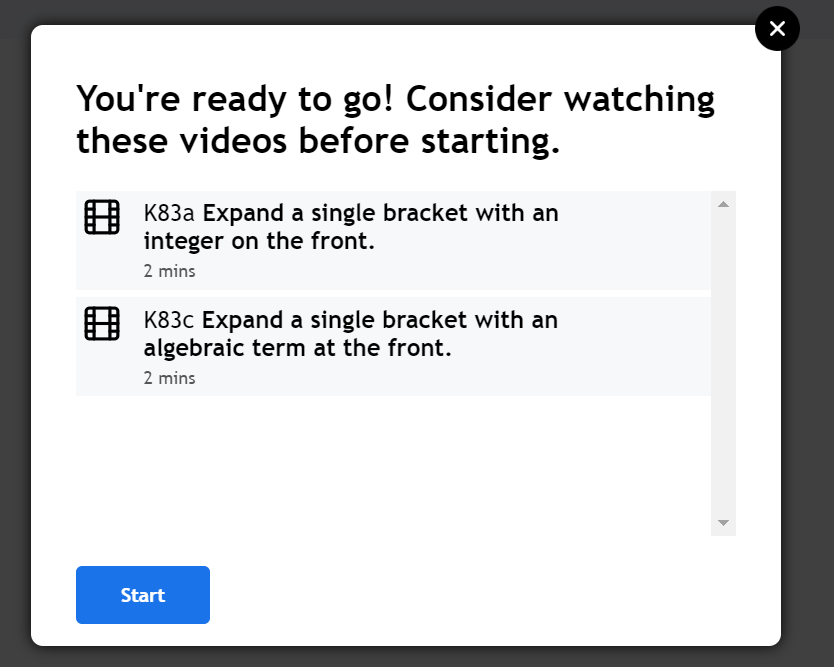 You will get an option to watch videos relating to the skills in the task, you can watch these, or press ‘Start’ to skip this step.
Your teacher may require you to watch a video first, in which case, the ‘Start’ button will be greyed out until you’ve watched the full video.
Completing an assigned task
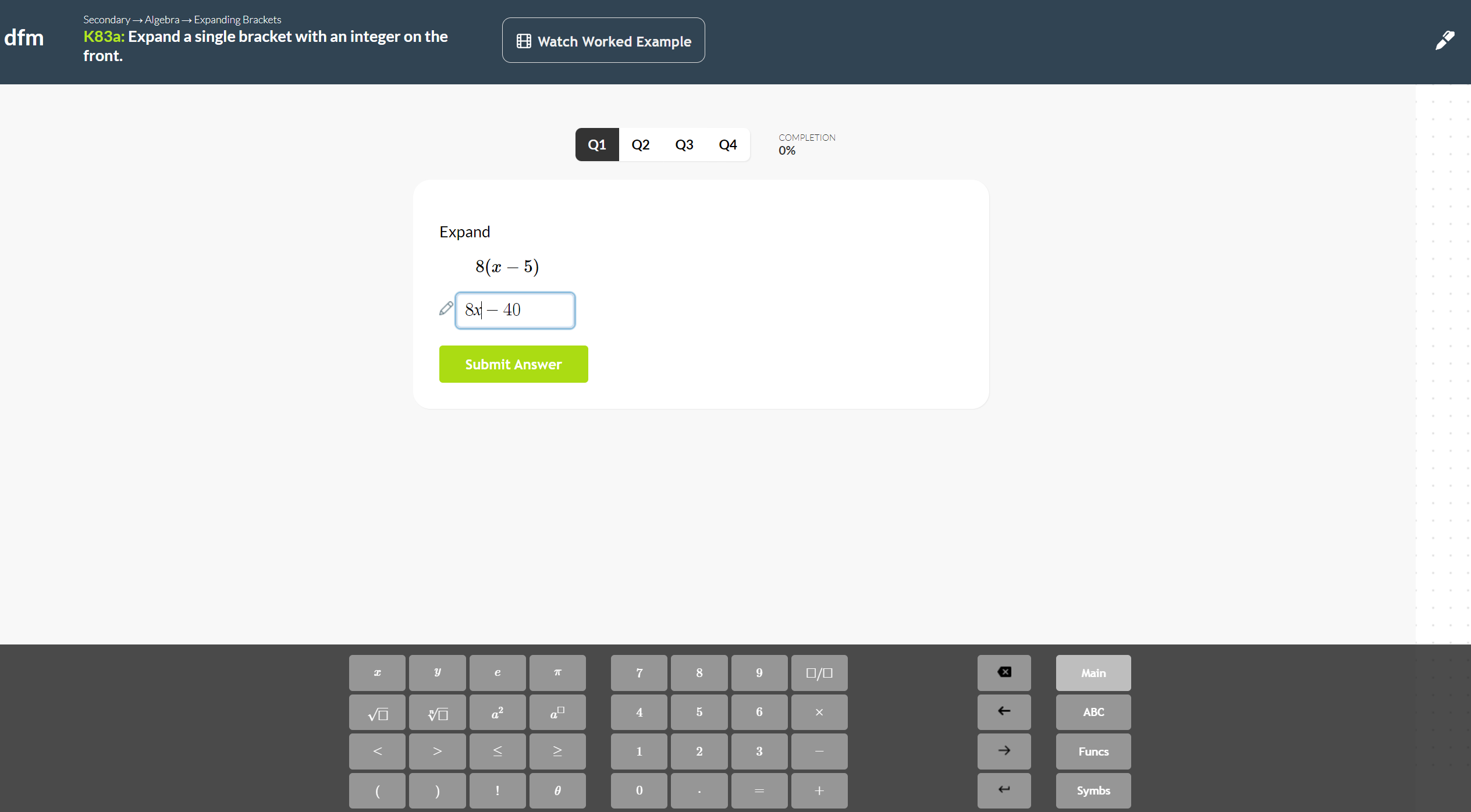 Watch the help video if you’re stuck.
Type your answer in the box and use the keypad for mathematical symbols and functions.
Completing an assigned task
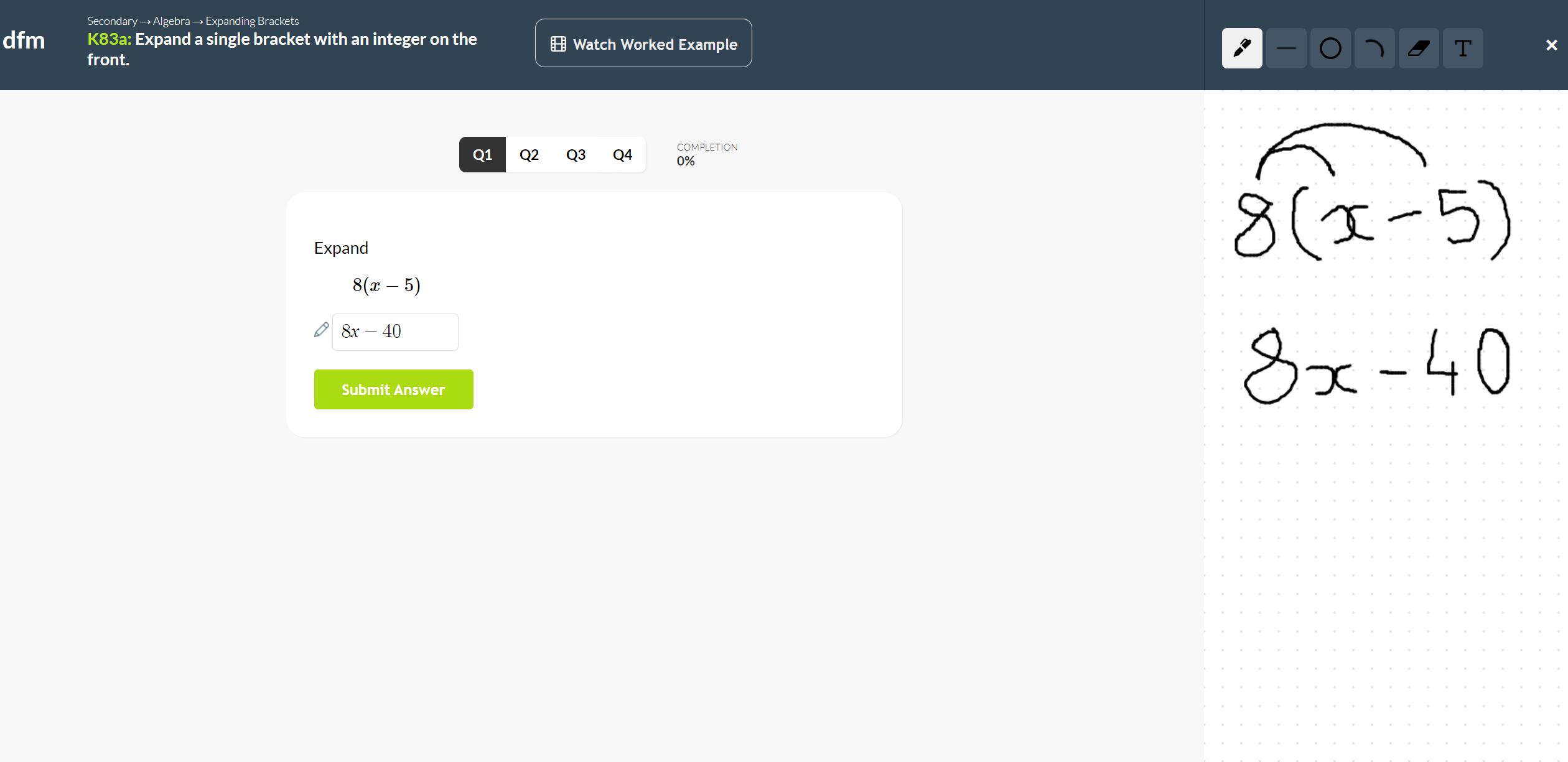 Click the pen icon to show working on the side whiteboard.
Completing an assigned task
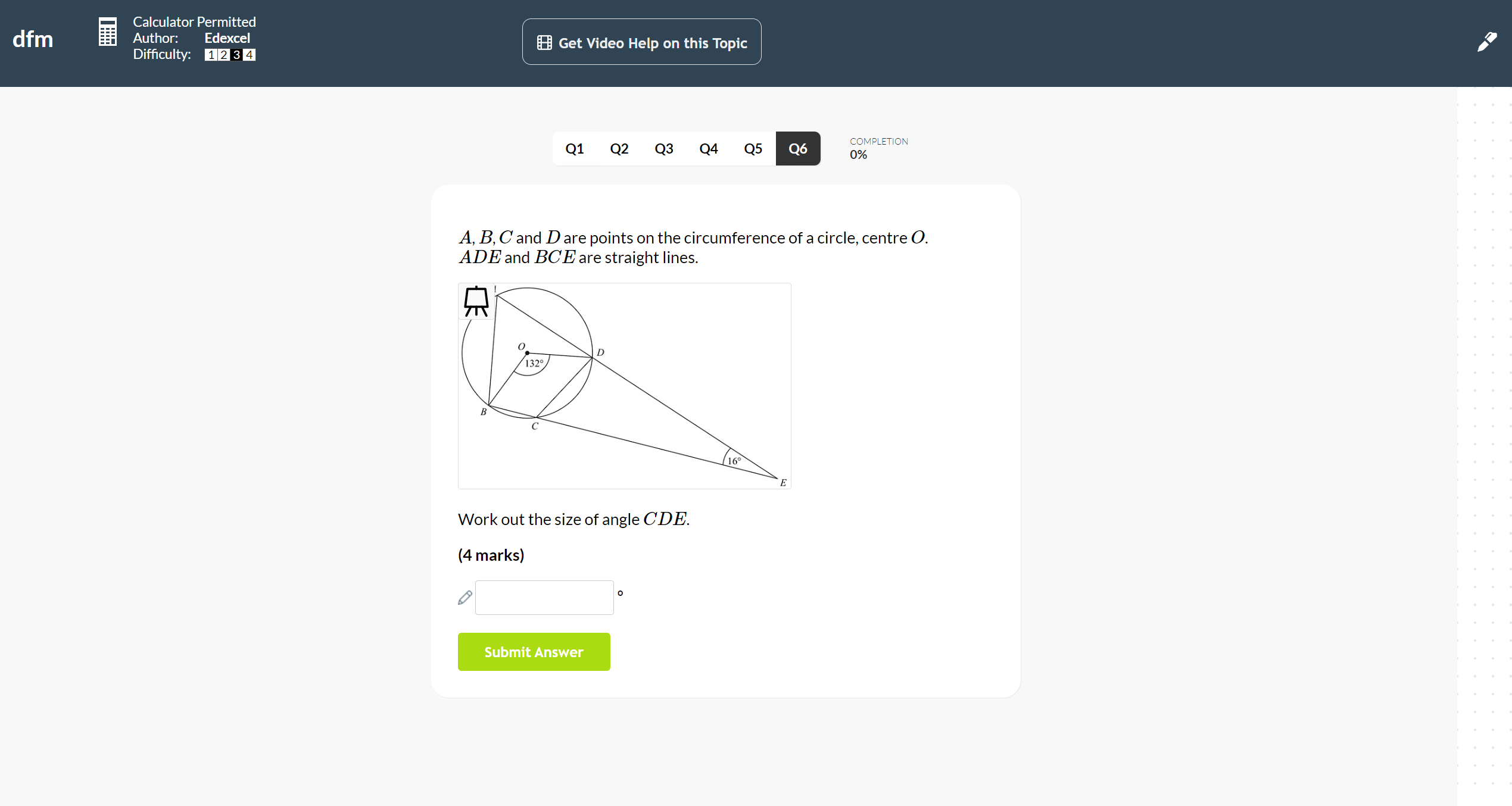 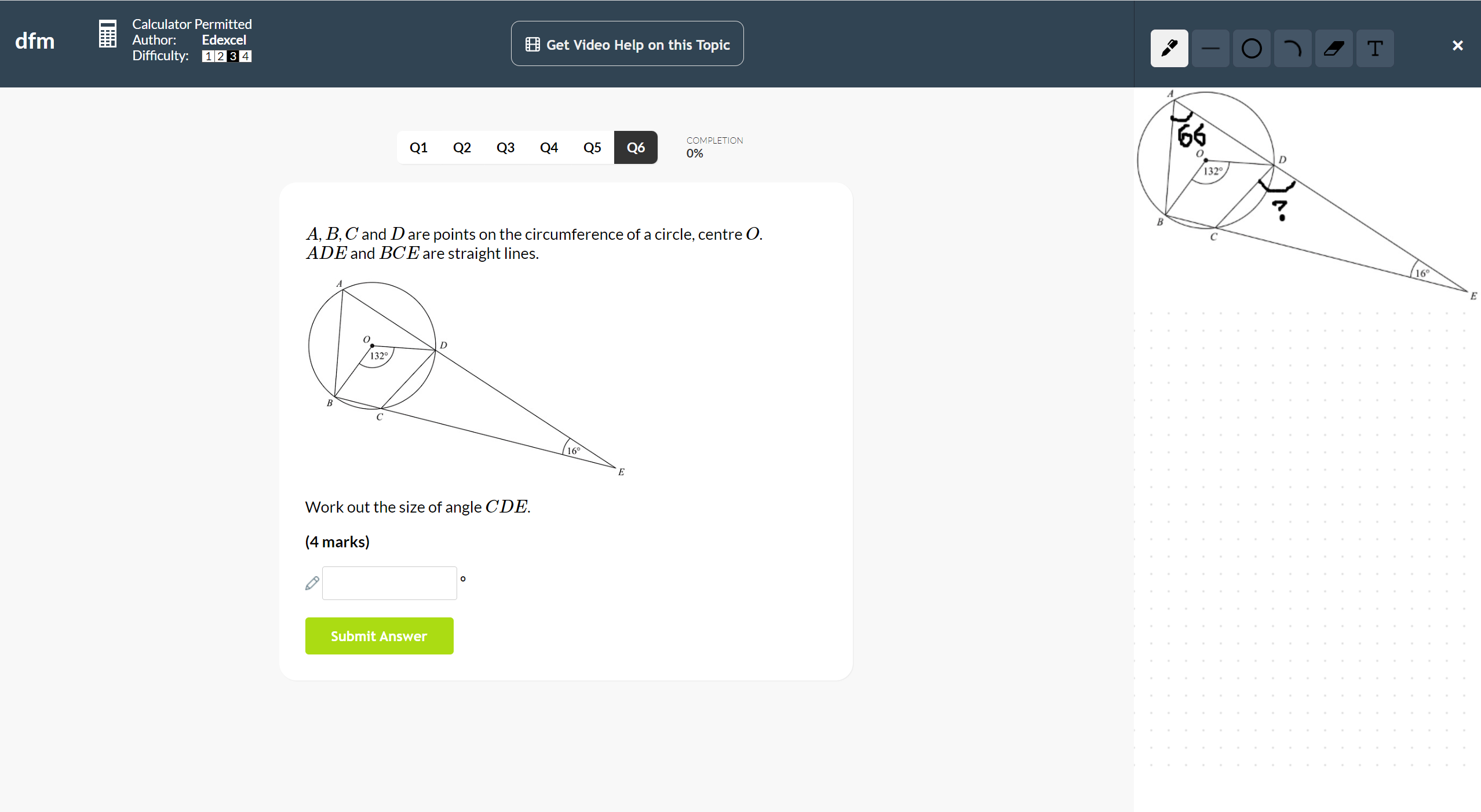 If the question has a diagram, use your curser to hover over the image. If you click the easel icon the diagram will appear on the side whiteboard for you to annotate.
Completing an assigned task
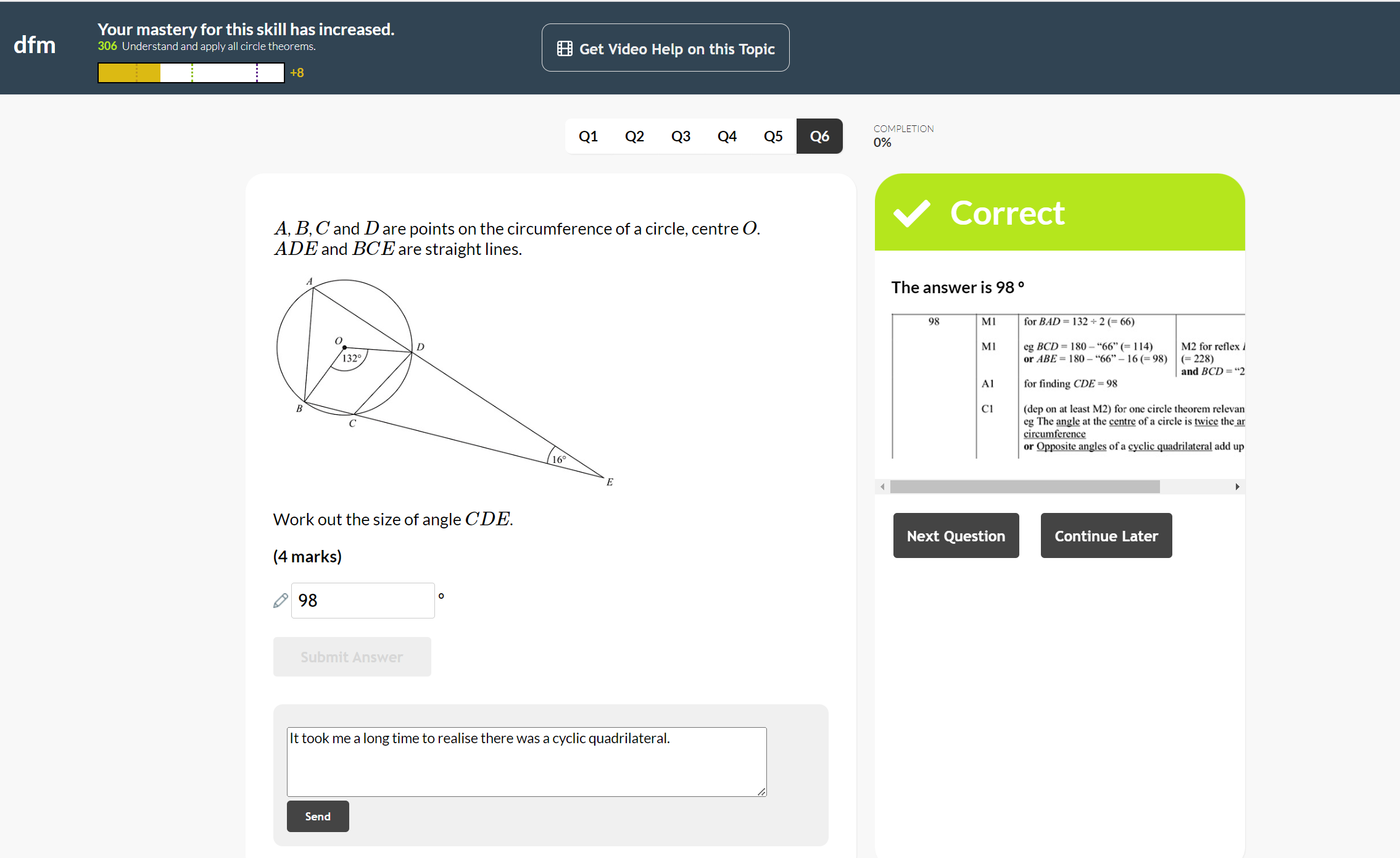 Every question you answer impacts your mastery for that skill. It may go up, down or stay the same.
If the question you’ve answered is an exam question, you will be shown the mark scheme.
Write feedback to your teacher here.
Completing an assigned task
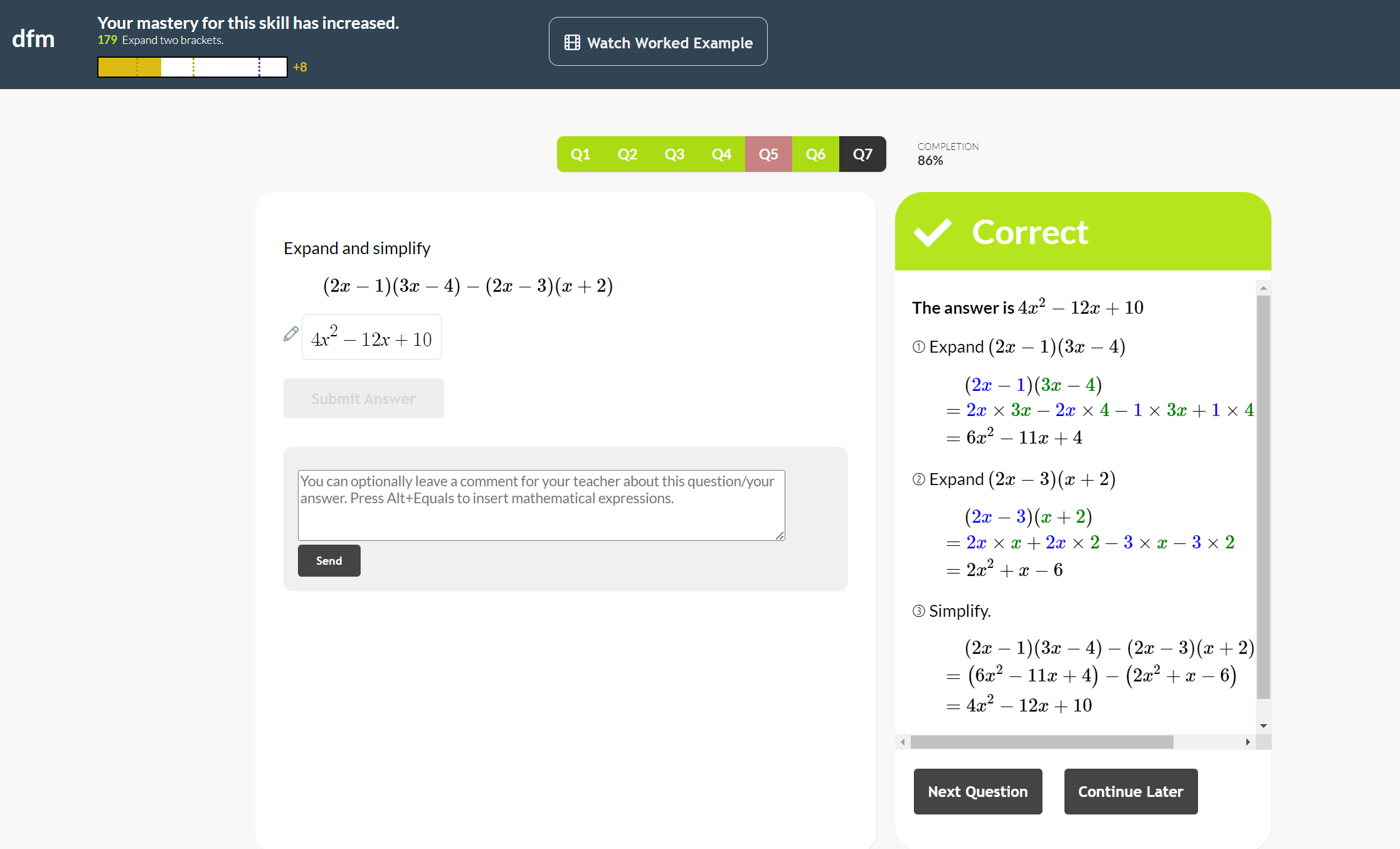 If the question is a Key Skill question, you will be shown the full written method in the solution.
Completing an assigned task
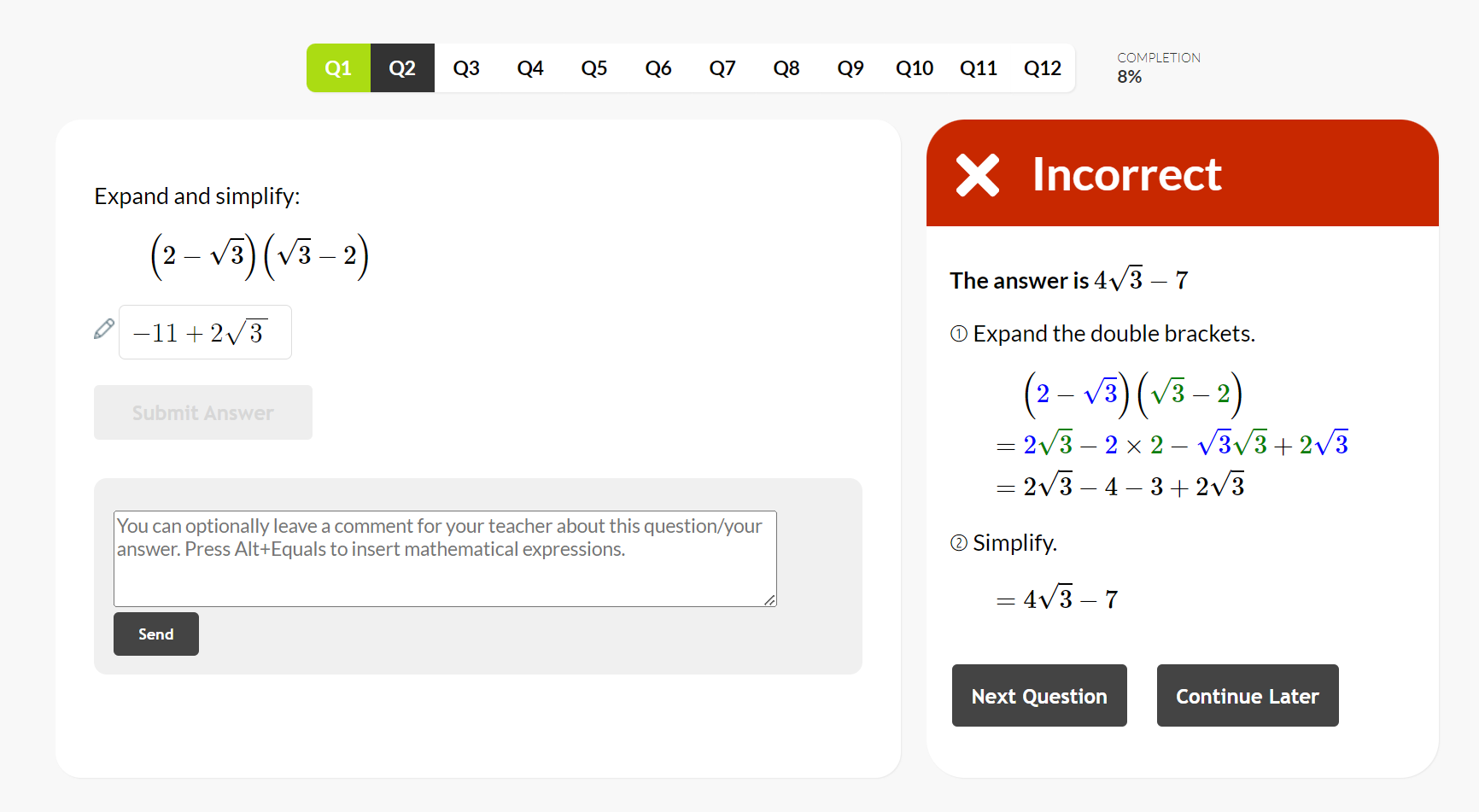 If your teacher only allows you one attempt at the task, you’ll be shown the solution for incorrect answers.
Top tip: Read the solution, write down the steps and use it to help you with future questions.
Completing an assigned task
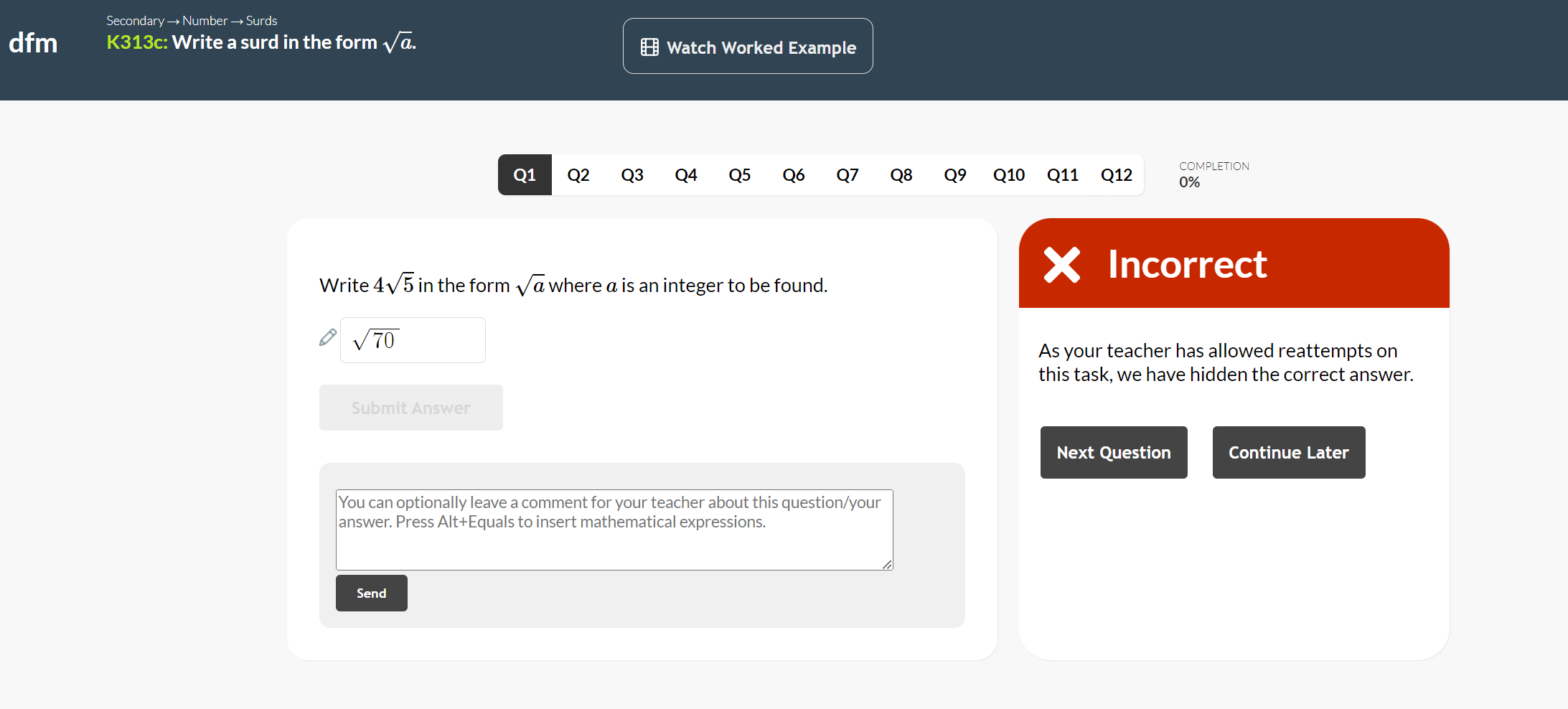 If your teacher allows you to reattempt the task and if the task is a fixed set of questions (ie. Everyone in the class has the same set of questions) then you won’t be shown the solution.

This means you can reattempt the questions you got wrong and try for a better mark.
Completing an assigned task
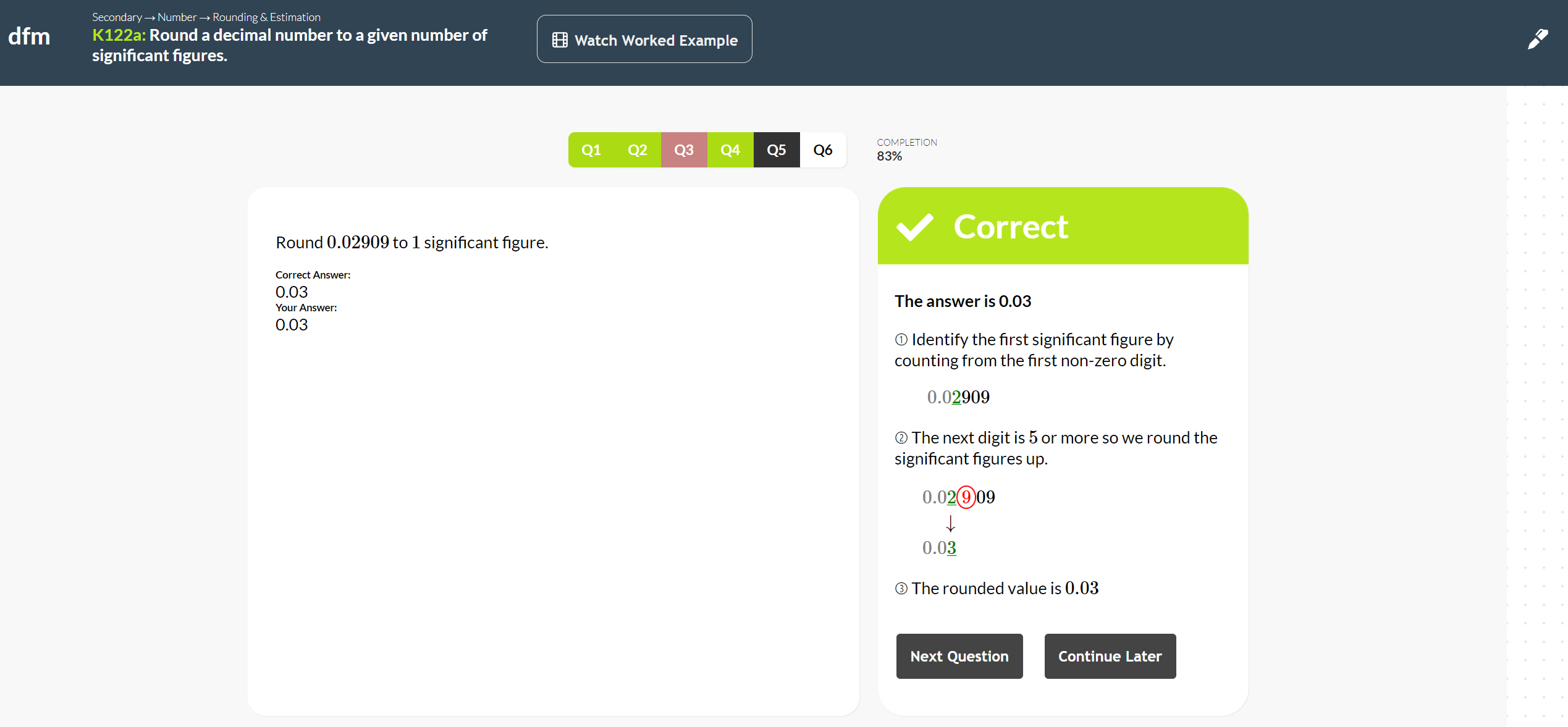 You can press ‘Continue Later’ and come back to the task.

If the homework has a time limit then you will need to complete the task in one sitting, as the timer will continue to count down even if you close the task.
Completing as assigned task
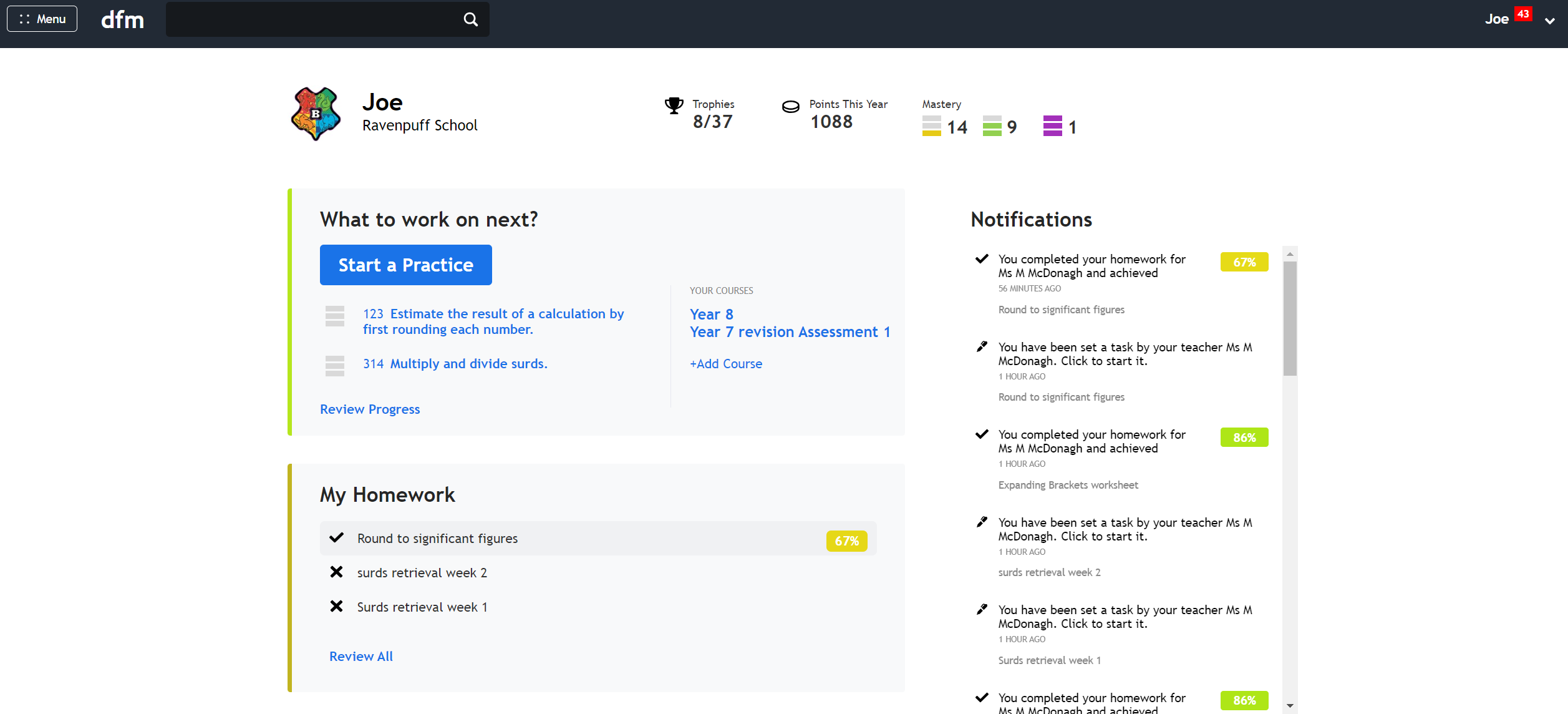 If you press ‘Continue Later’  simply go to the home dashboard and click on the homework again.
Completing an assigned task
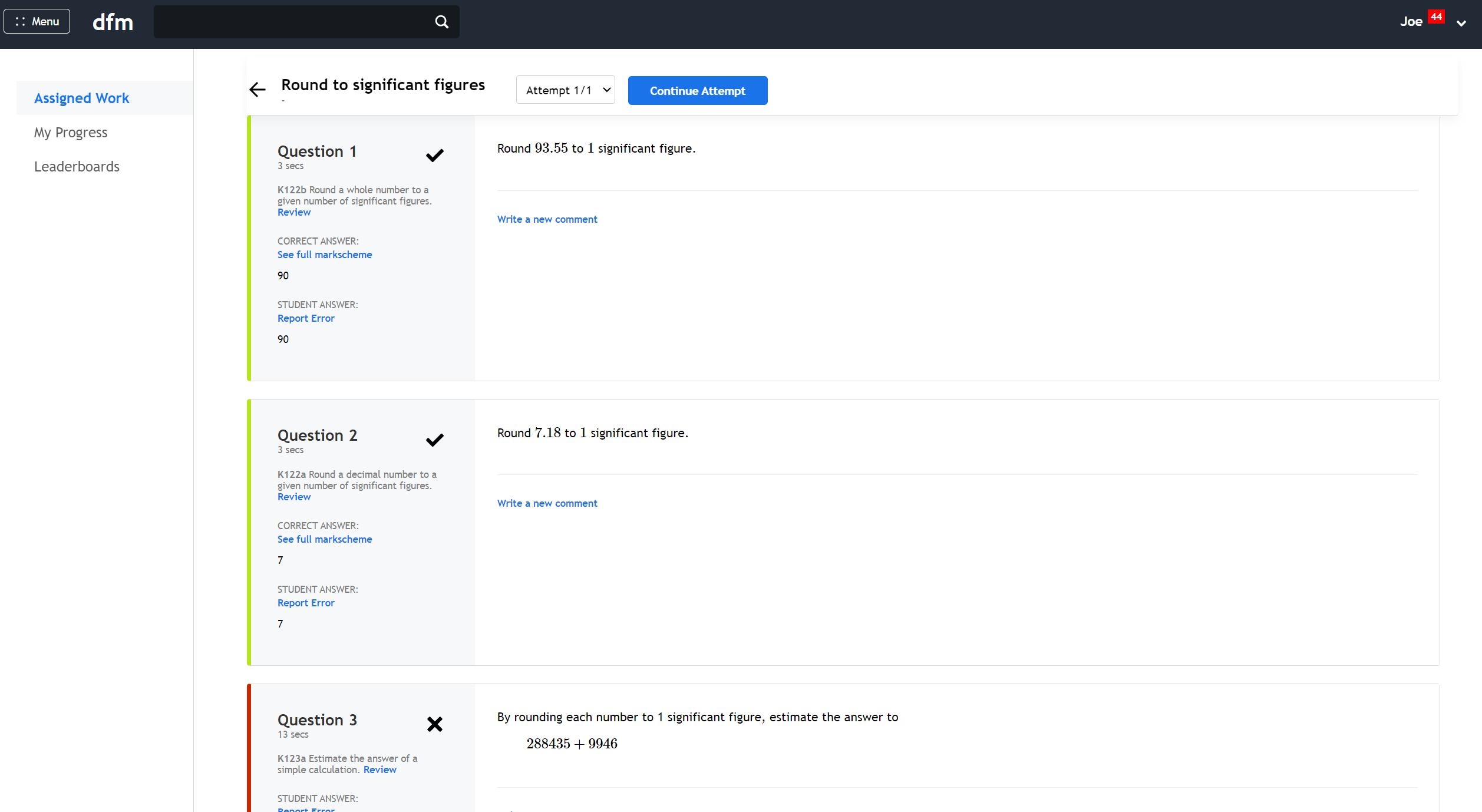 Press ‘Continue Attempt’.
Completing an assigned task
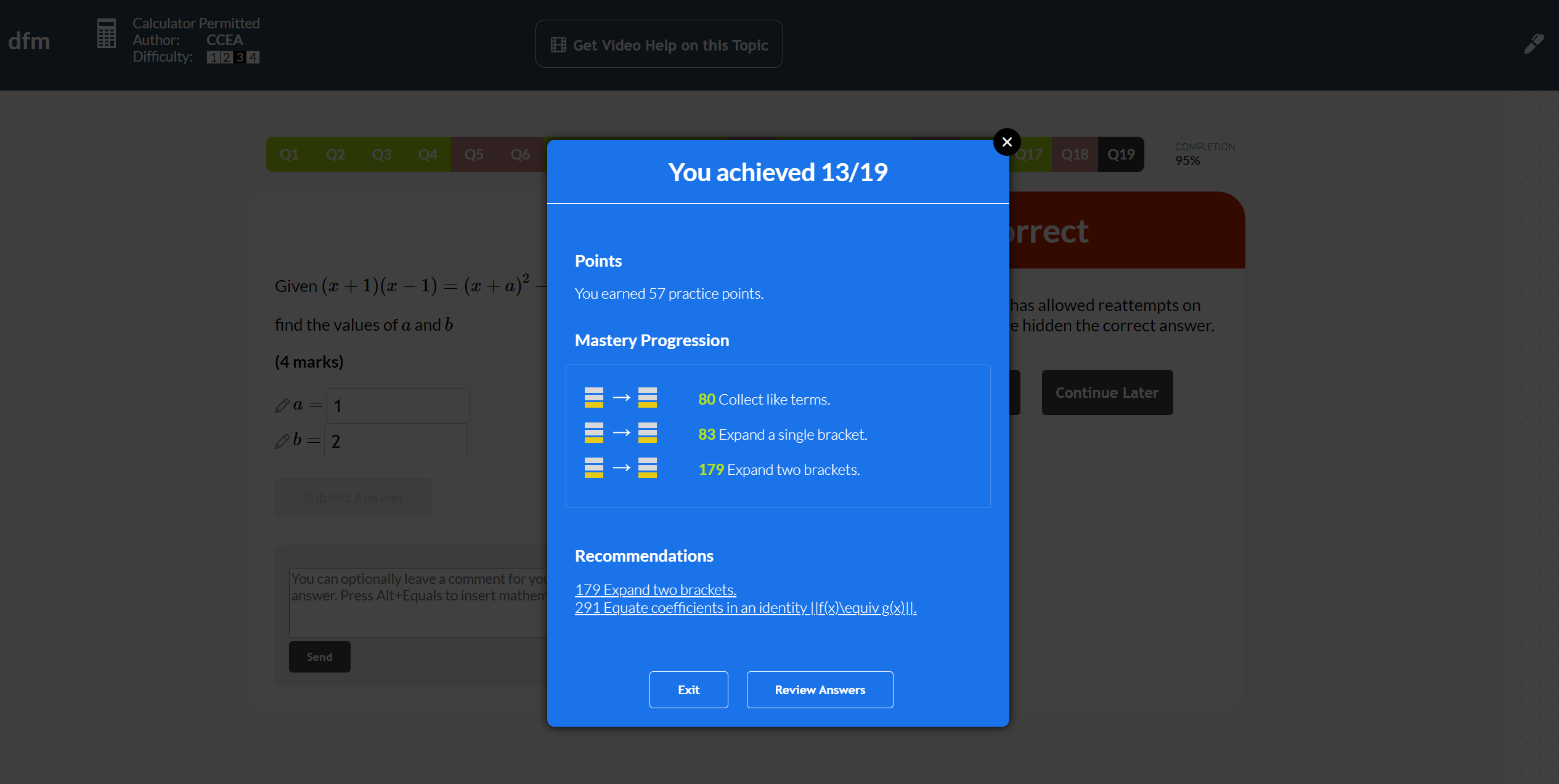 At the end of the task you will have earned practice points and your mastery progression with the skills in the task will be recorded. You can press ‘Review Answers’  to write feedback comments and to reattempt the task for a better mark.
Reviewing a task
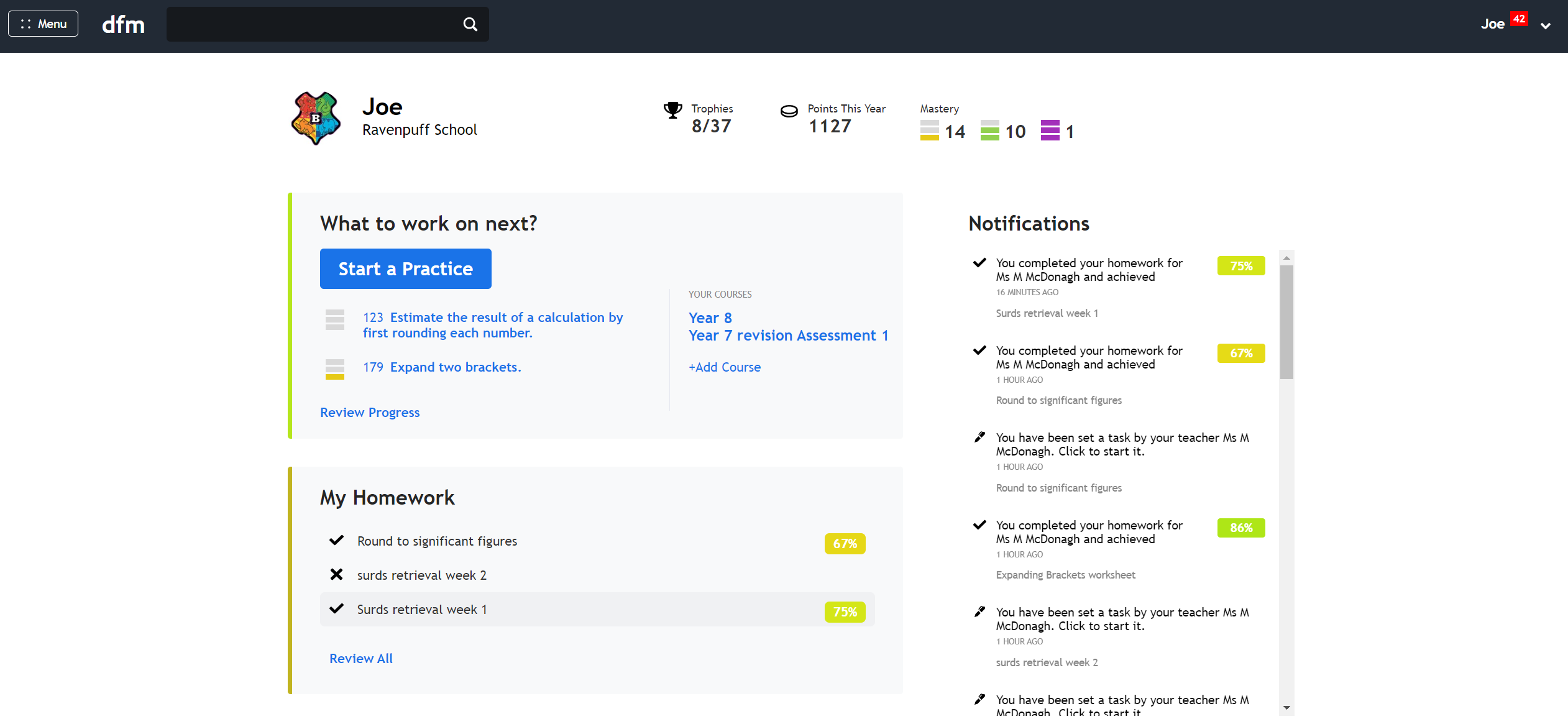 Click on a completed task with a tick icon to review your answers or click ‘Review All’.
Reviewing a task
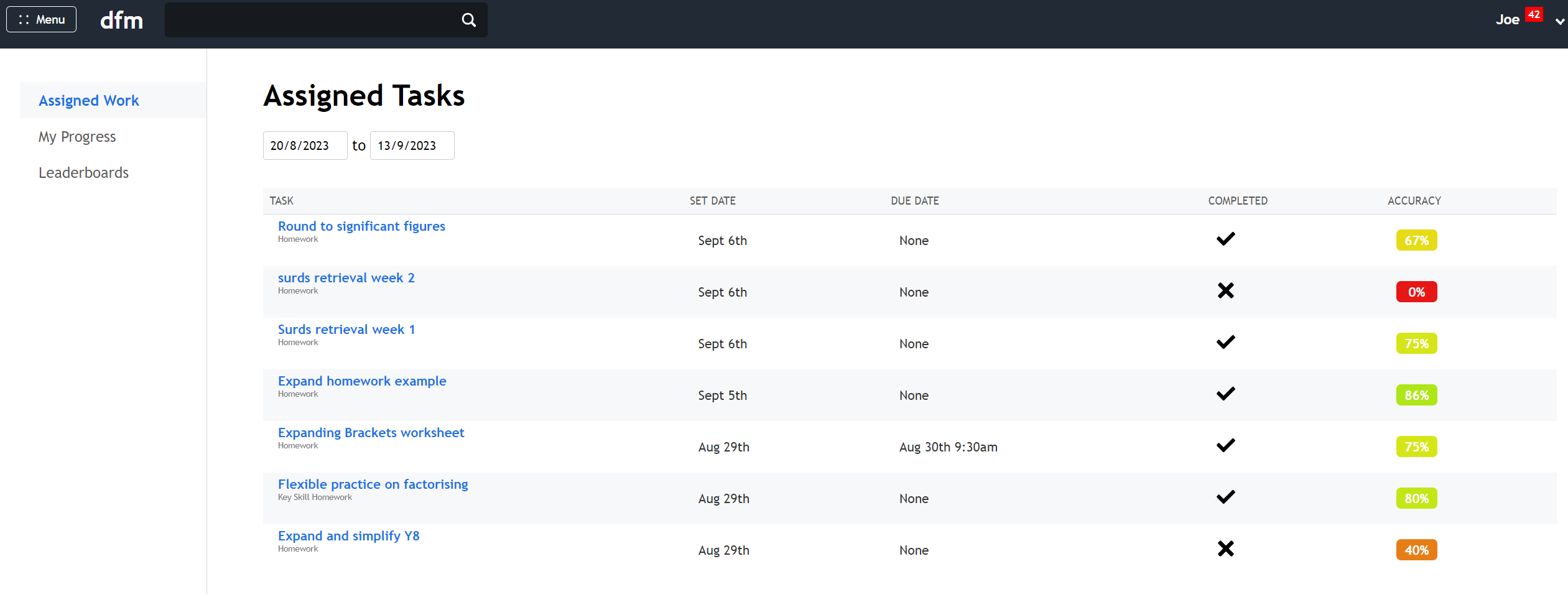 Click on a task to review your answers
Top Tip: If you have missed the deadline for a homework, you should click ‘Review All’ so that you can older tasks that no longer appear on the dashboard. You can click on the task to start the homework.
Reviewing a task
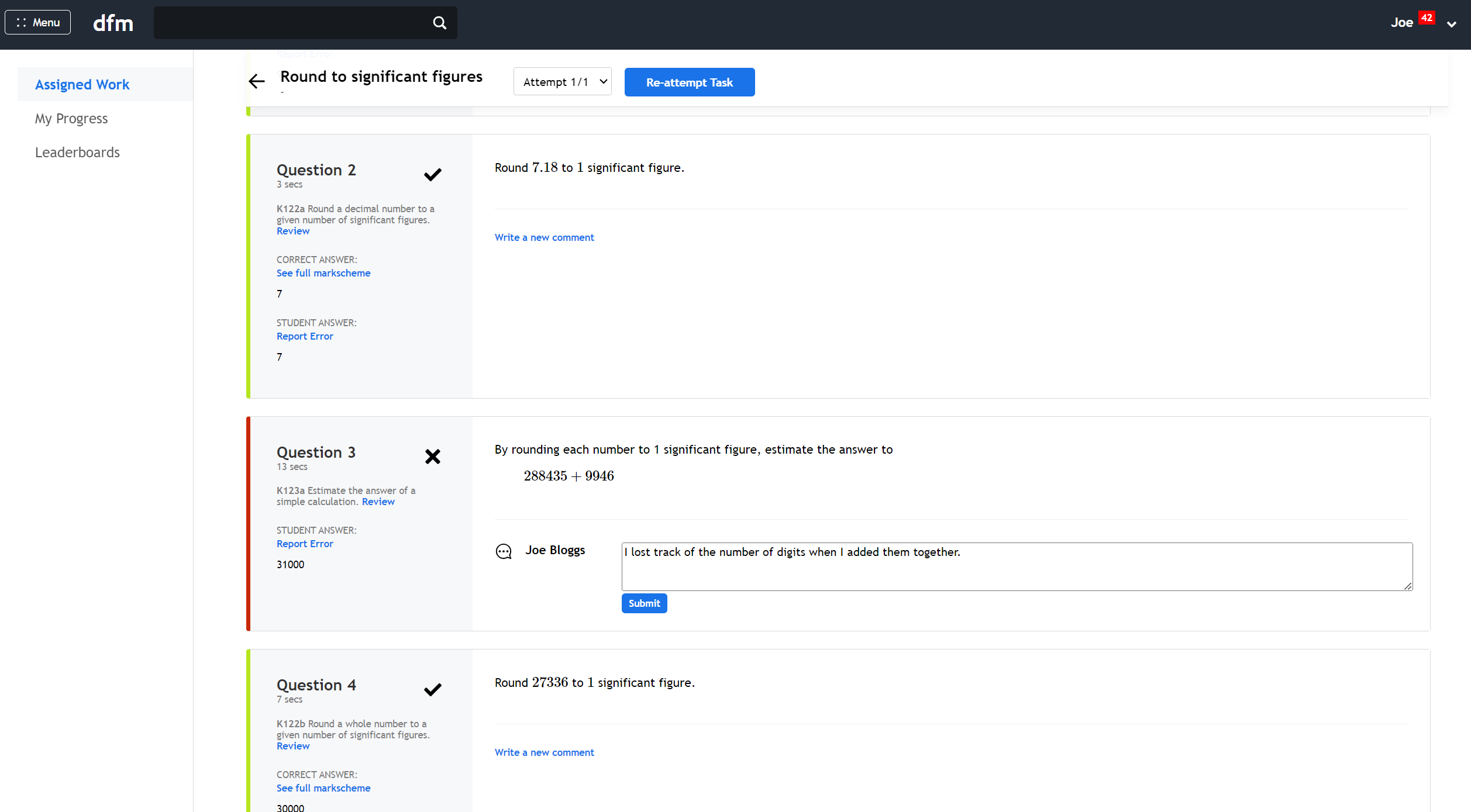 Click to re-attempt the task if this option is available.
Write a feedback comment to your teacher.
Reviewing a task
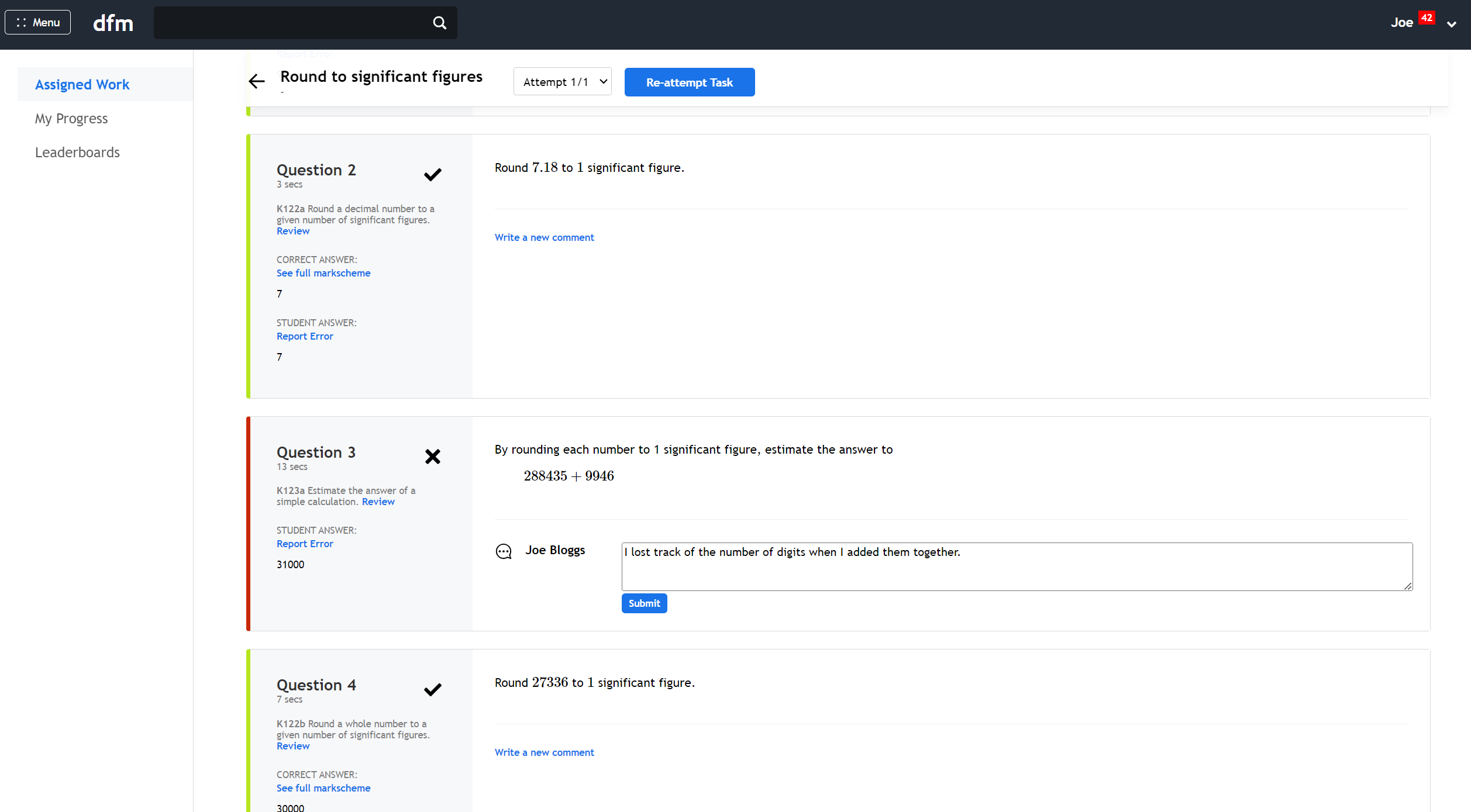 Click ‘Review’ to try more questions on the same Key Skill. You will be taken to the Skill Explorer where you can choose this skill to practise. E.g the code for this Key Skill is K123a.
Reviewing a task
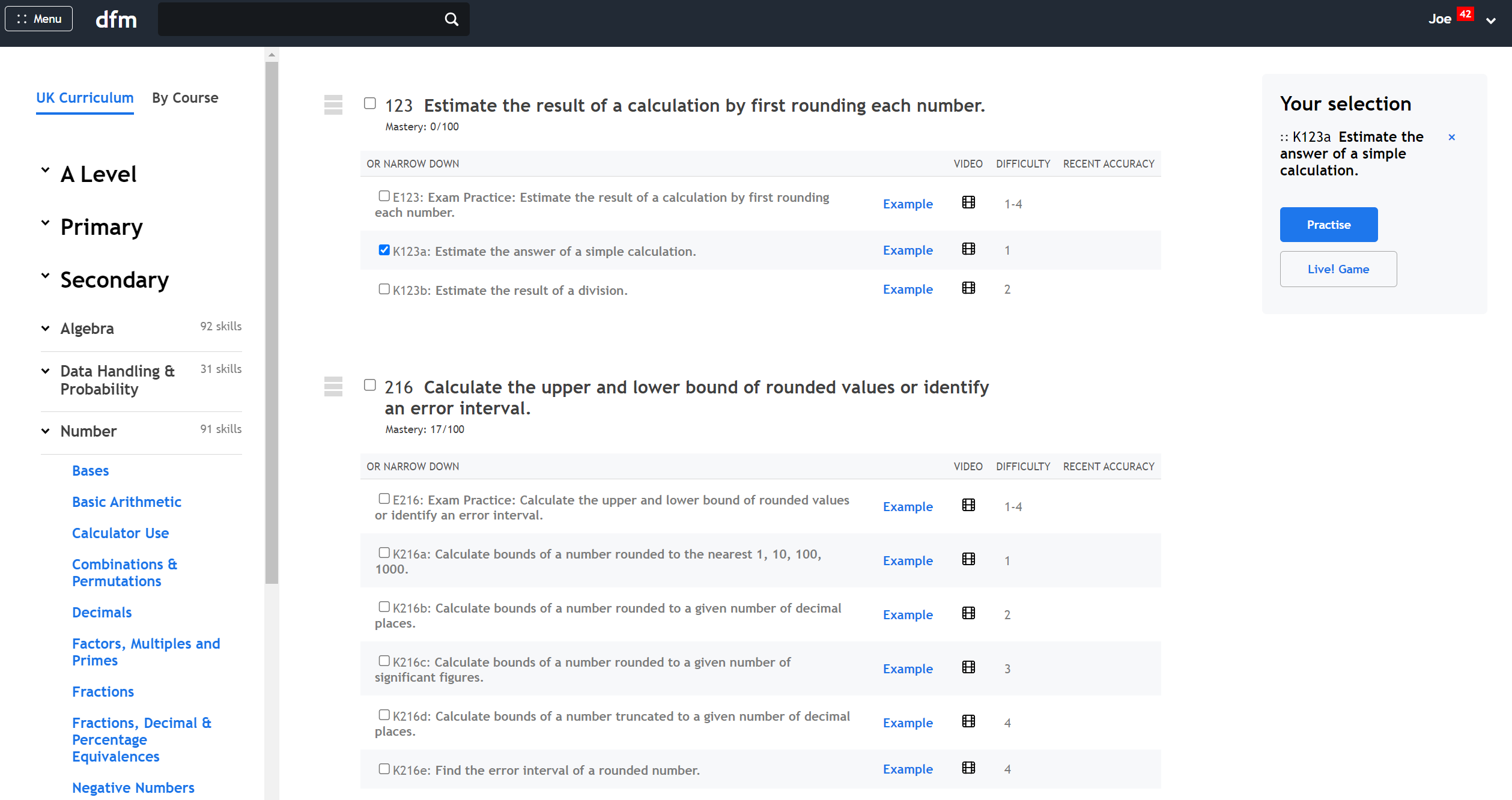 Select the code for the Key Skill you want to practise, e.g. K123a.
Press ‘Practise’.
Reviewing the task
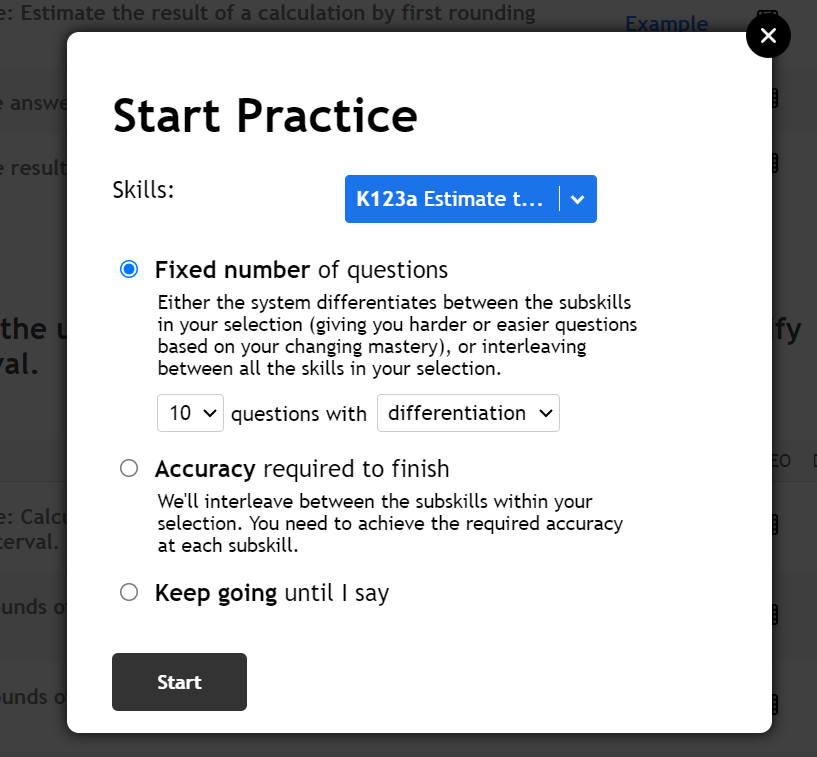 Choose whether to do a certain number of questions or whether to get aim for a level of accuracy and then press ‘Start’.
Reviewing a task
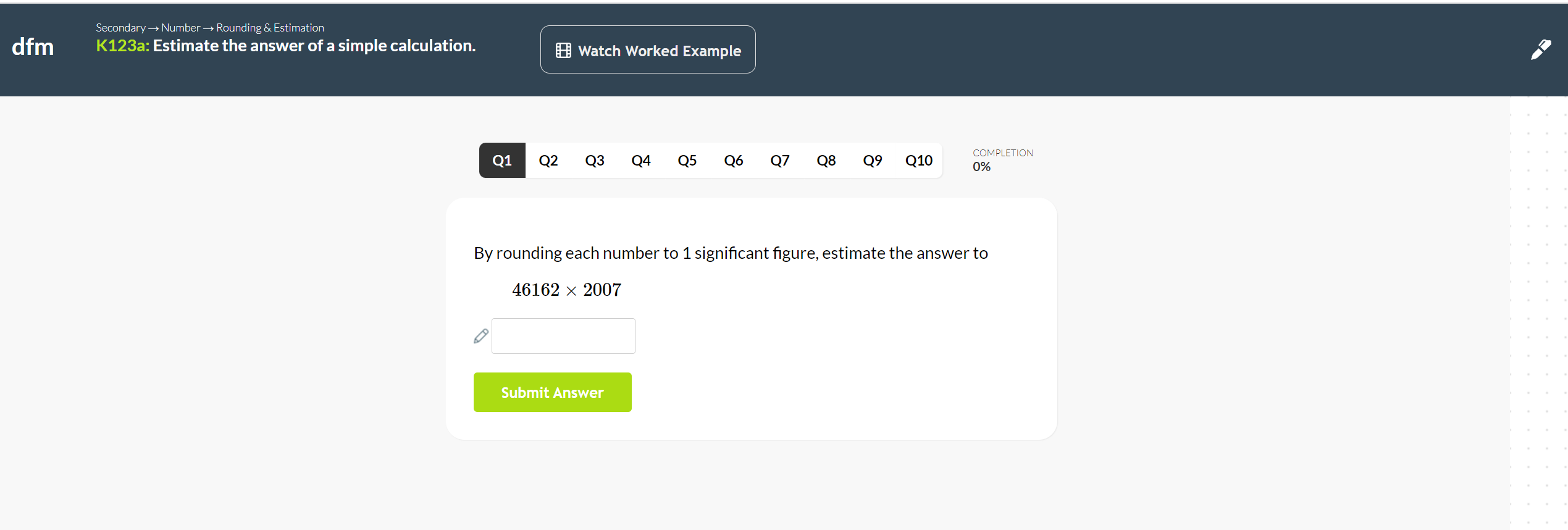 You will now be given a new set of questions on the Key Skill you struggled with on the homework. Remember, you will still have access to video help and you can improve your mastery on the skill by attempting more questions!
Responding to feedback
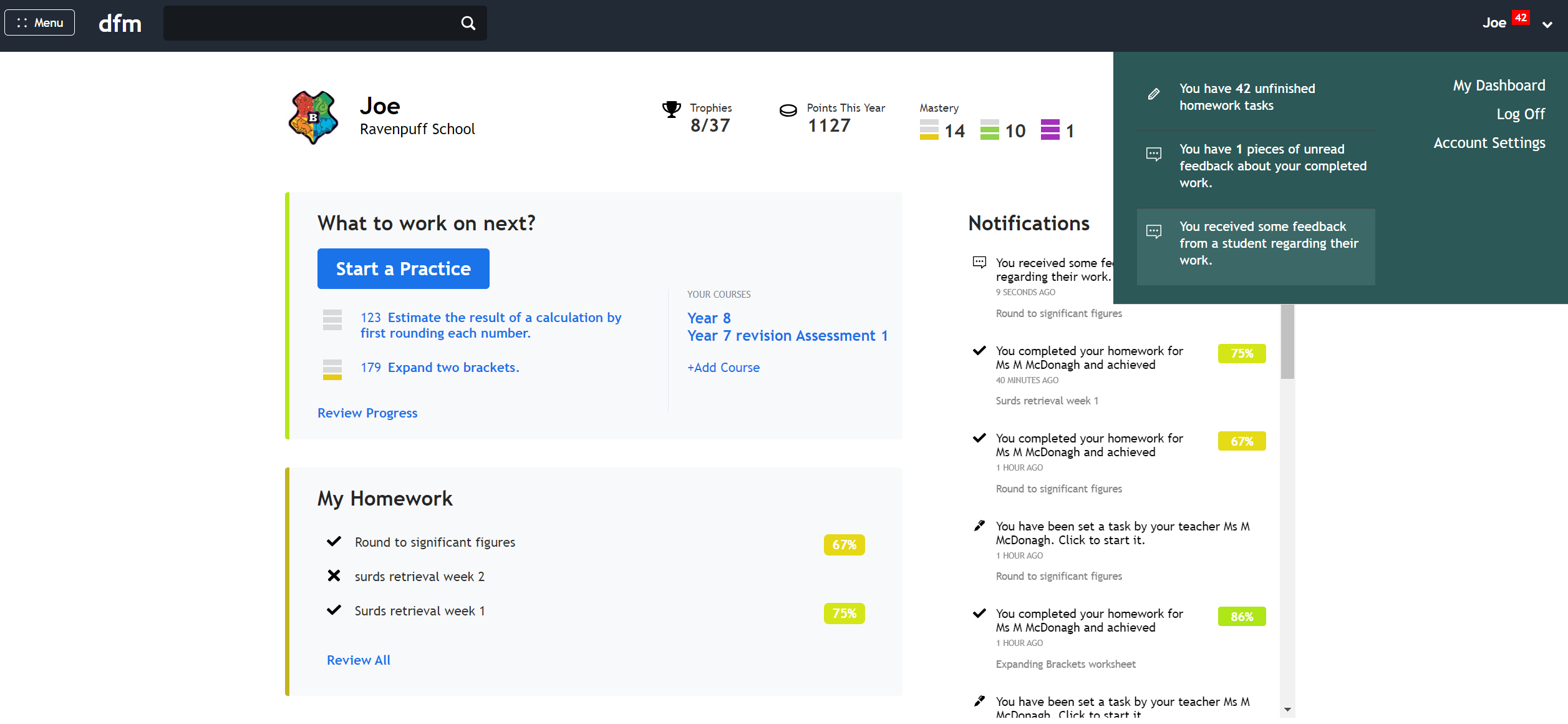 The red notifications next to your name will tell you if your teacher has left you feedback on a task. Click the notification to read and respond to the comment.
Responding to feedback
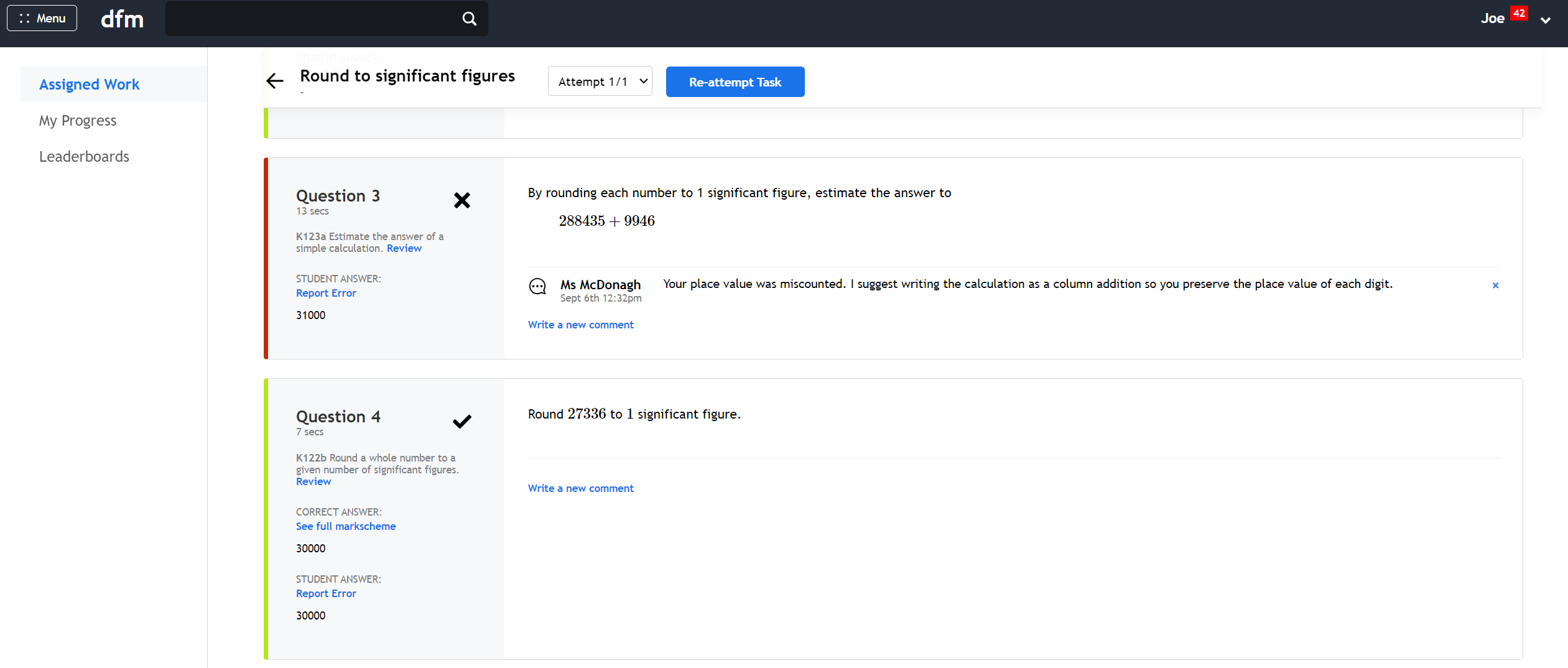 You can press ‘Write a new comment’ to respond.
Independent practice
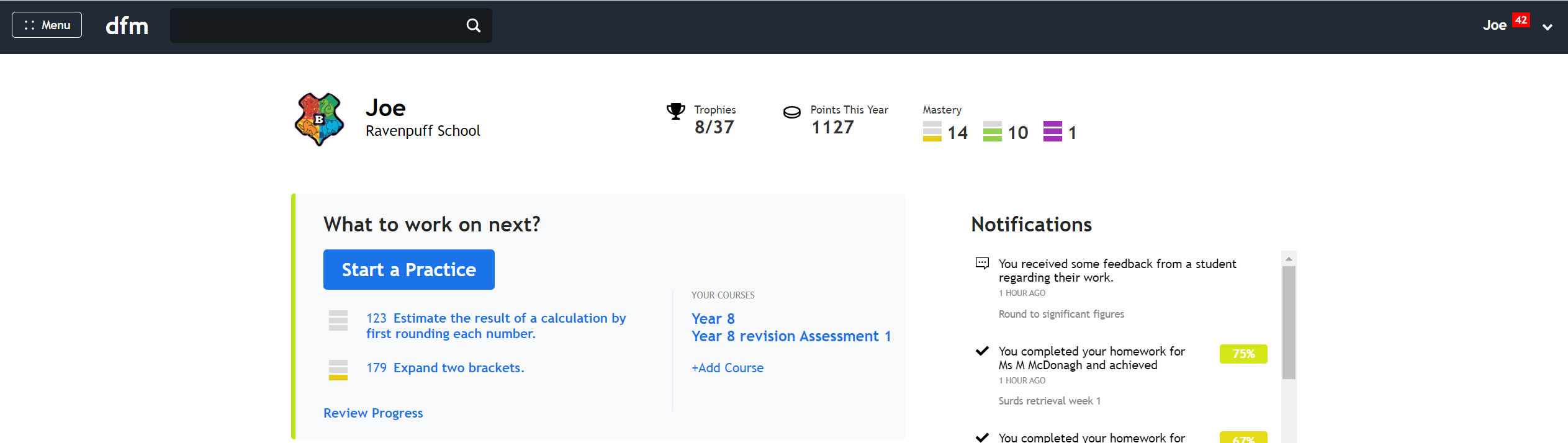 Press ‘Start a Practice’ to find a skill to practice.
Or click on a recommended skill based on your recent activity.
Independent practice
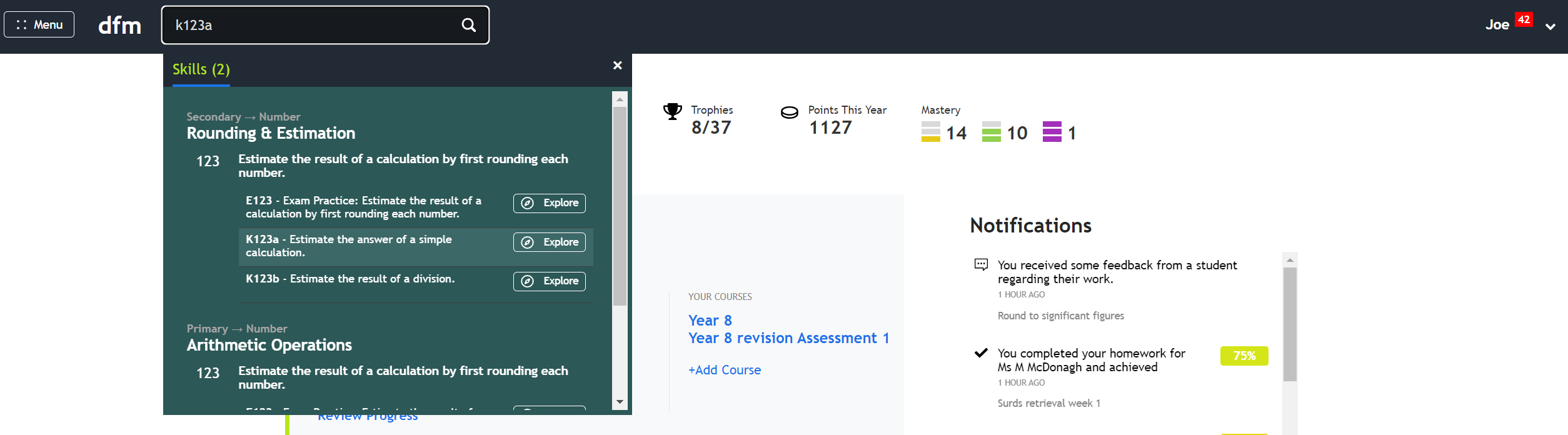 You can also type the name of the skill or the code into the search bar. This is often the easiest way to find practice questions – especially if your teacher has shared the codes with you!
Independent Practice
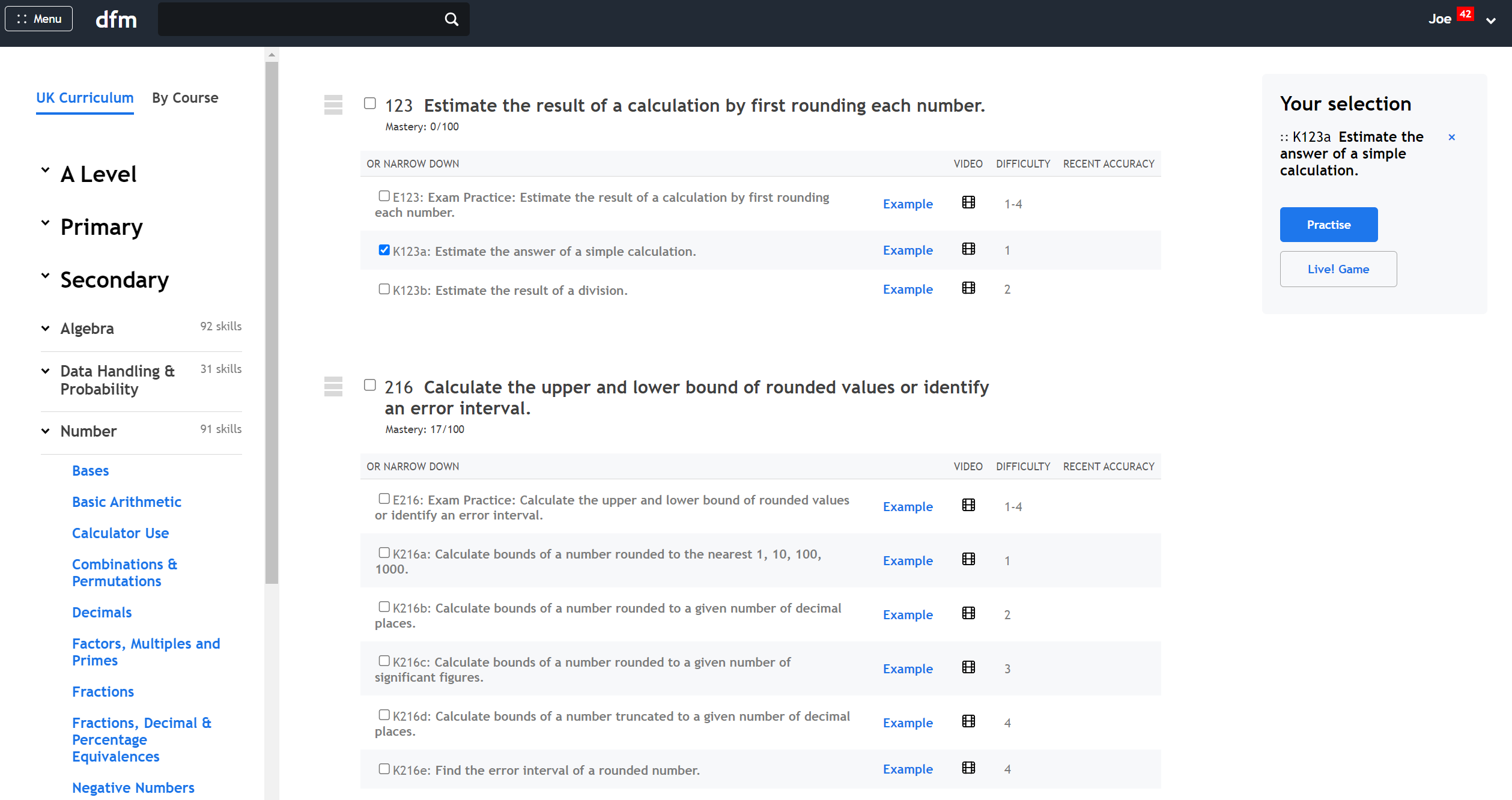 Select the code for the Key Skill you want to practise, e.g. K123a.
Press ‘Practise’.
Independent practice
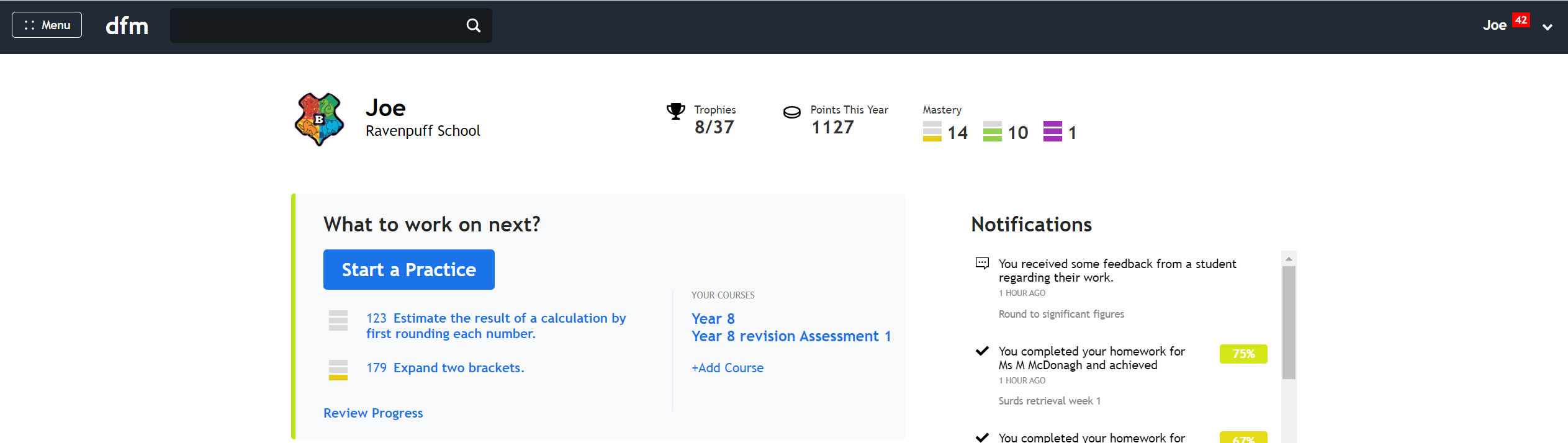 Your teacher may assign you to one (or more) courses. E.g the ‘Year 8’ course outlines the topics you are learning this year and in the correct order. You can browse skills within the course and practise extra questions based on what you’re currently learning.
Independent practice
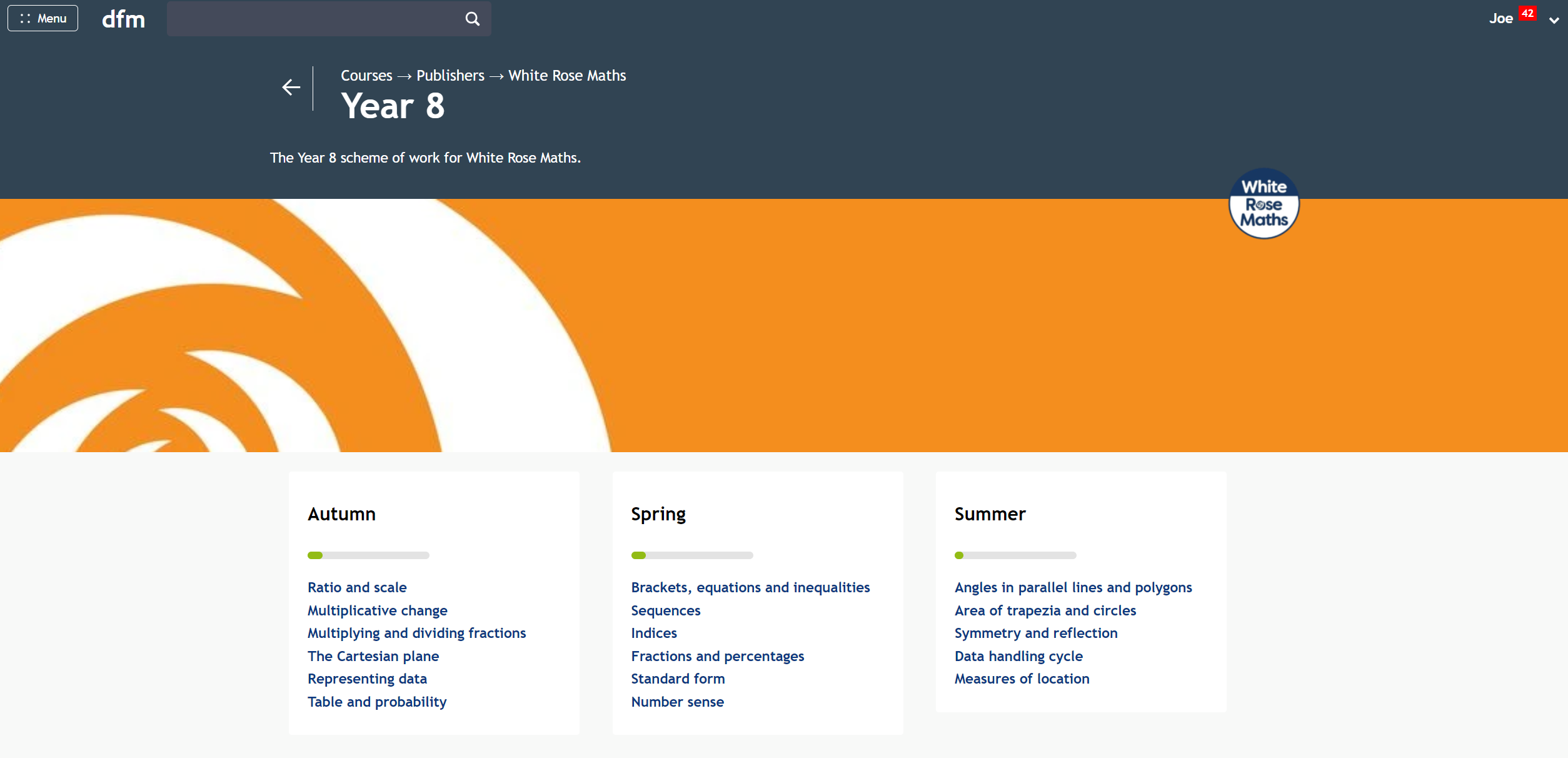 Simply choose the topic you are currently studying (or have already studied).
Independent practise
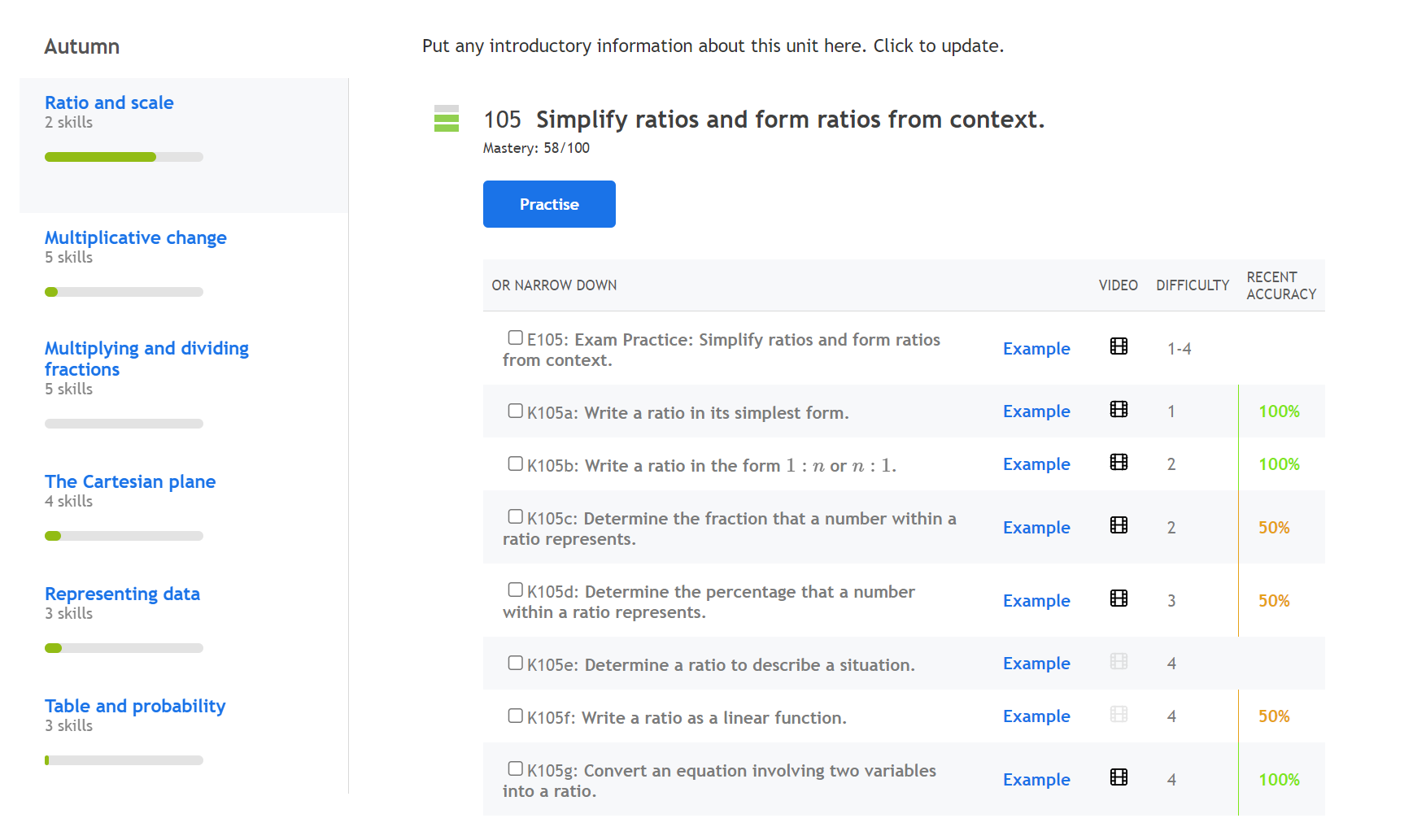 Click on the video icons for worked examples.
Independent practise
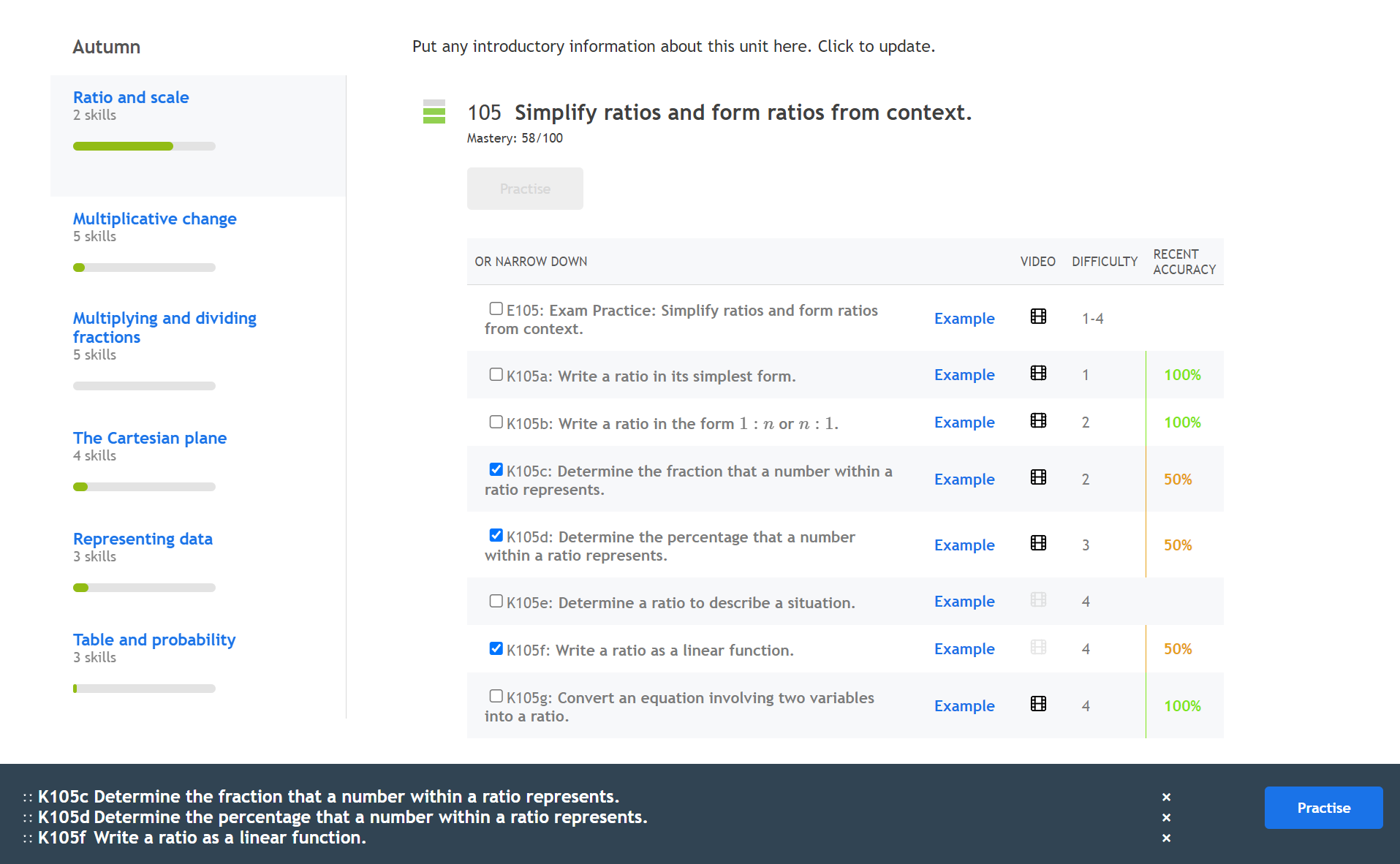 Select Key Skills you want to practise further (look at the recent accuracy as a guide).
Independent practise
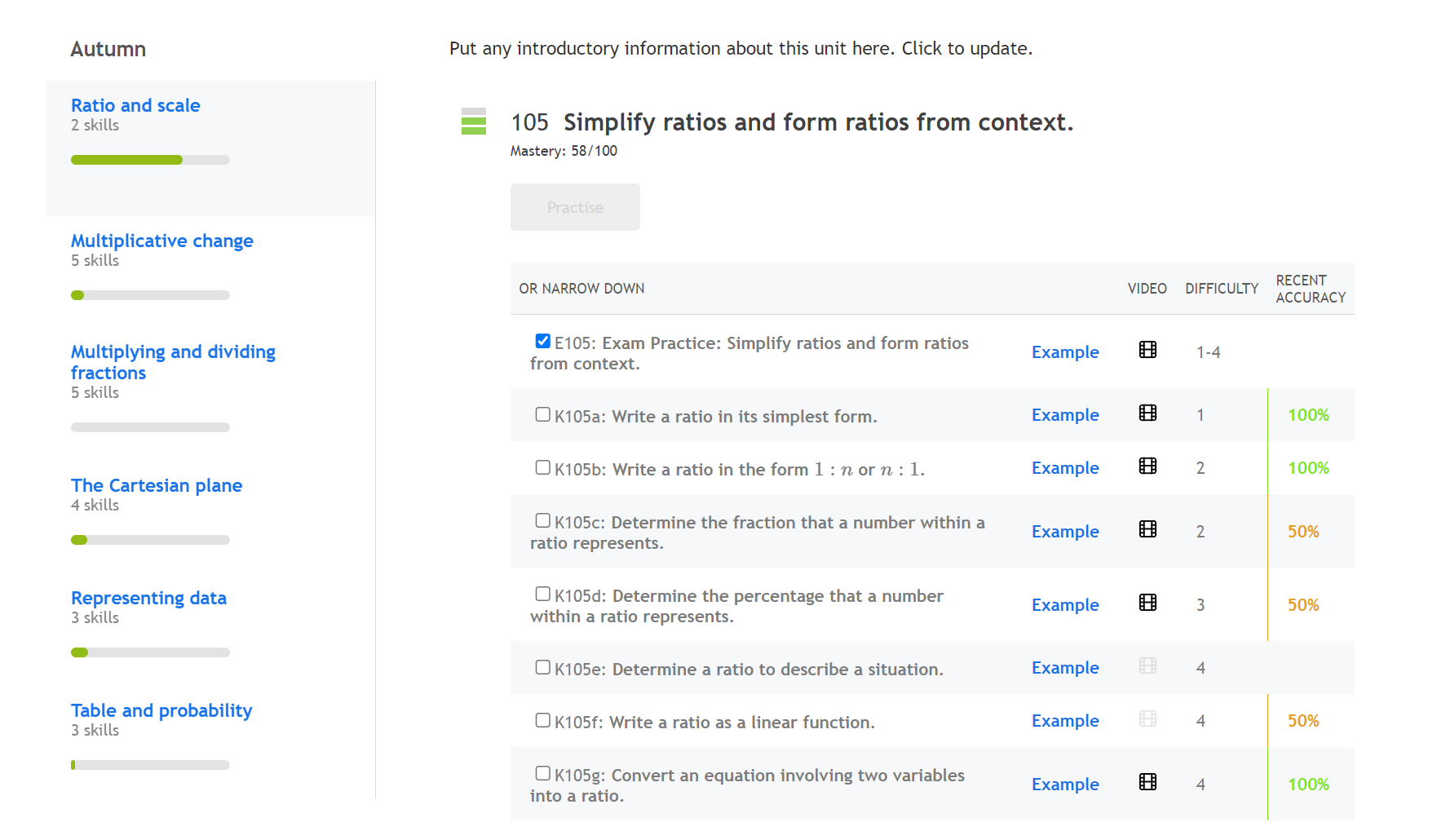 Or select Exam Practice (which is always at the top).
Independent practise
If you choose Exam Practise, you can change the difficulty of the questions and select your exam board (e.g. Edexcel, SQA, etc.)
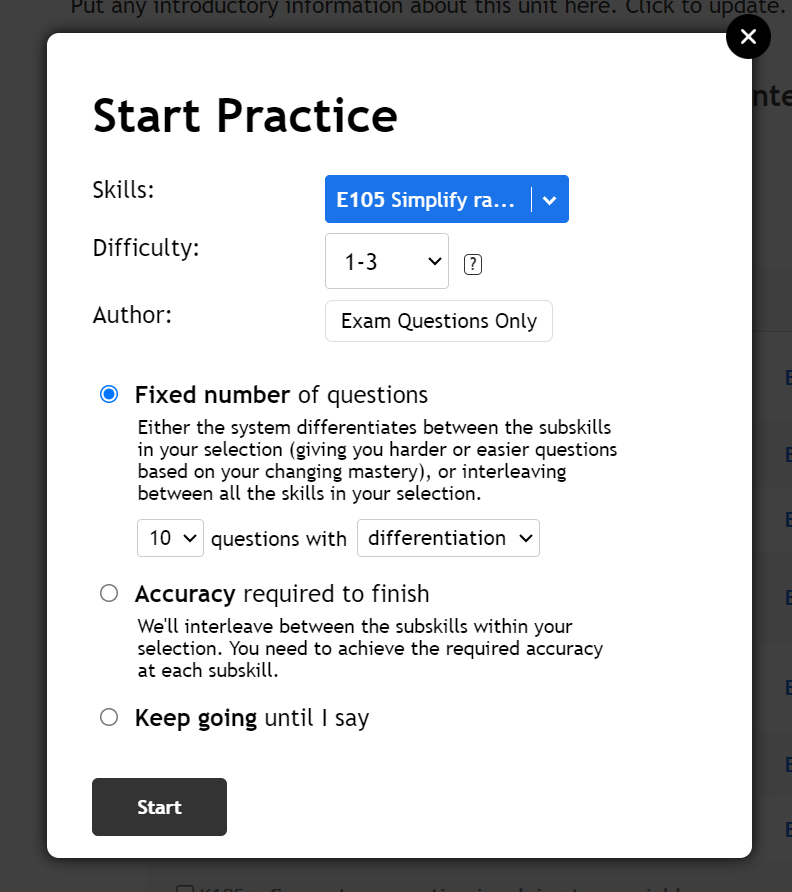 Independent practice
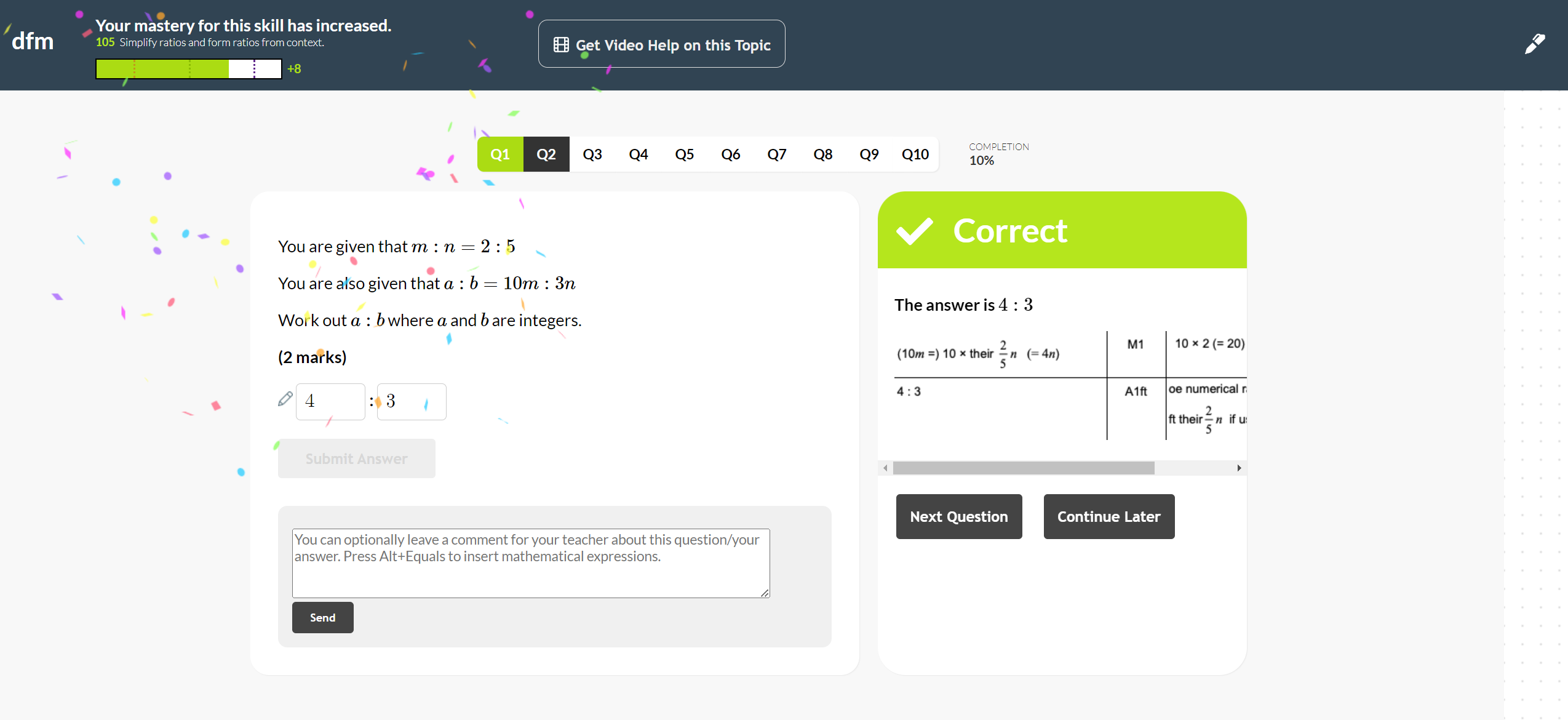 Answer questions in the usual way, watch video help and leave feedback for your teacher. Your teacher will be able to see the questions you have answered, even though you have not been set a task.
Independent practice
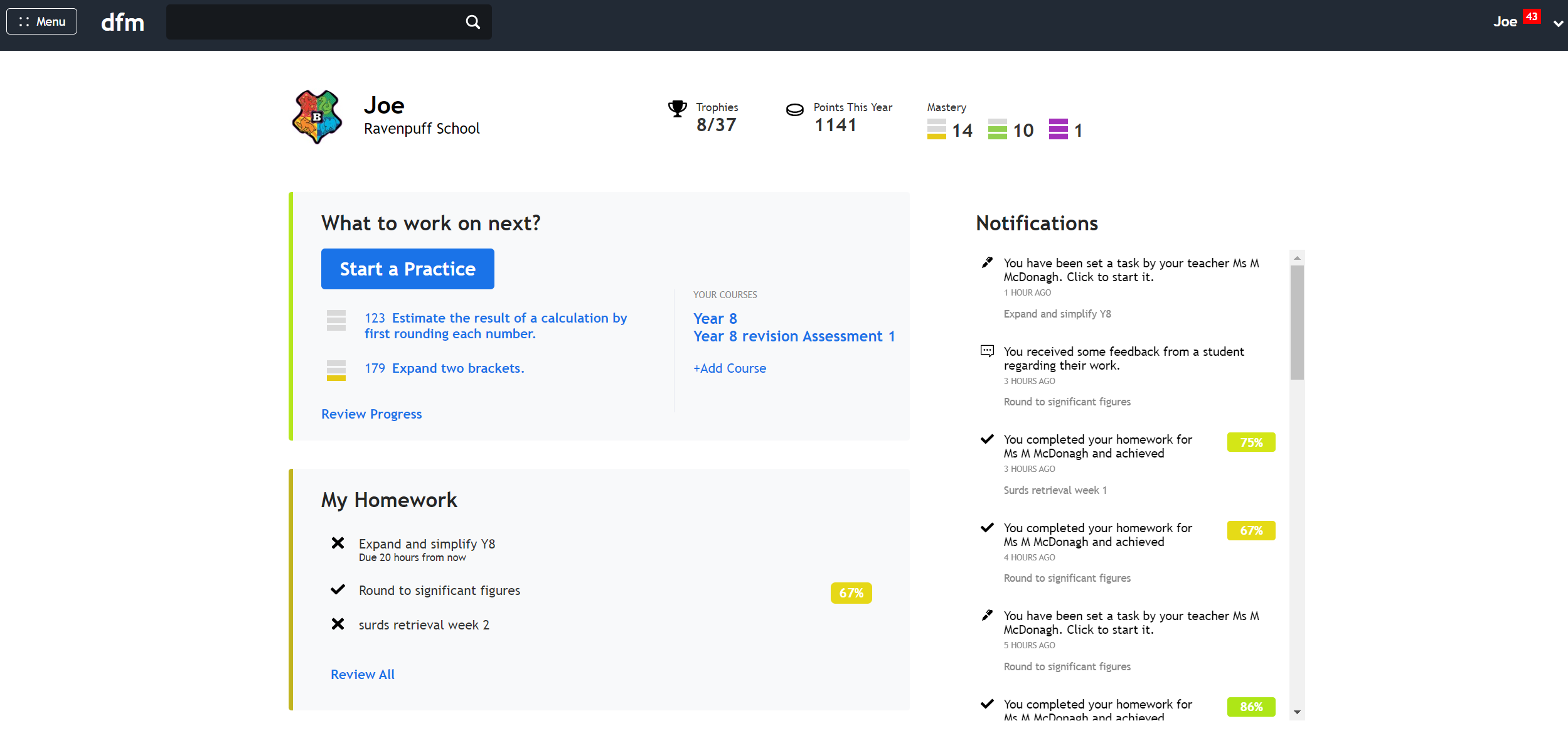 The ‘Start a Practice’ button also has some other review activities. Let’s explore these:
Independent practice
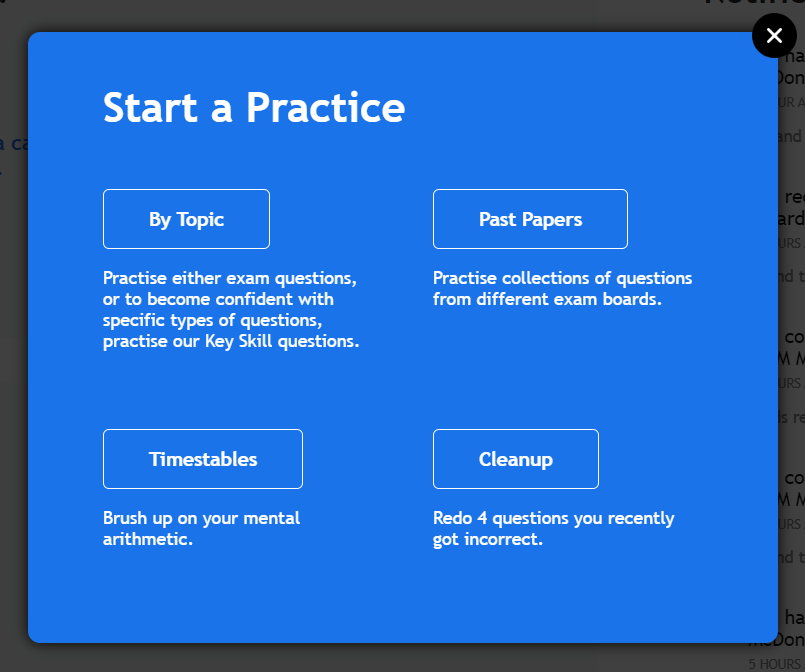 Practice past papers online with immediate feedback if correct and review the mark scheme
If you know the name of the skill you can search by topic for Key Skill and Exam practice.
Another chance to attempt questions you recently got wrong.
Practice makes perfect 
Help videos
How to complete and review an assigned task.
How to start an independent practice.